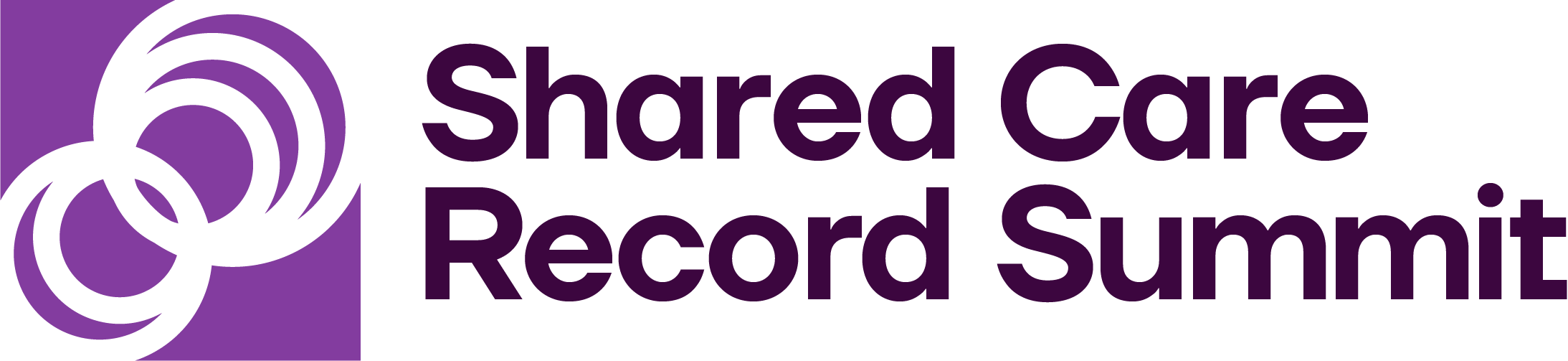 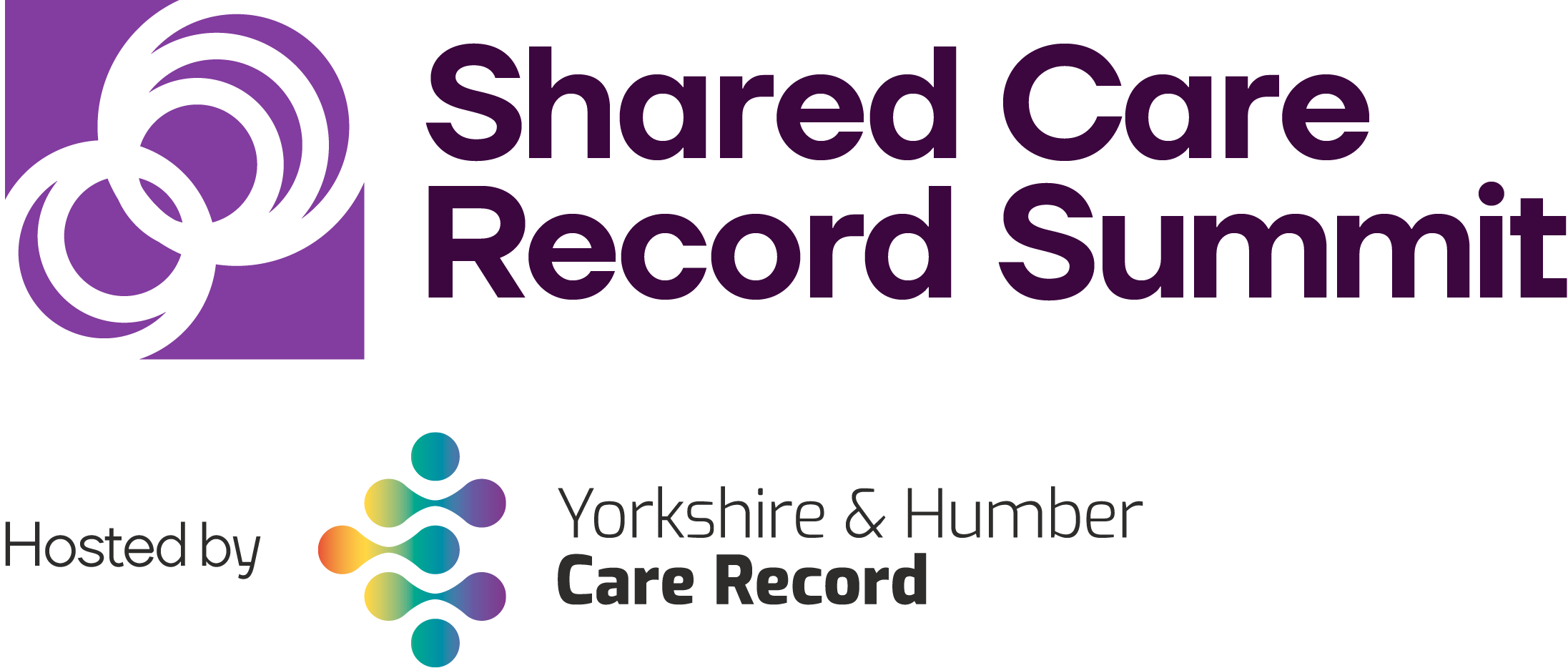 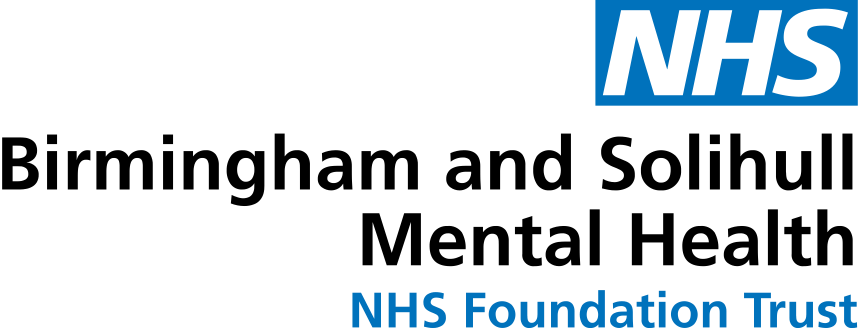 B4.2b Emerging Opportunities :Care Coordination and Care Planning David Grigsby, Graphnet Health on behalf ofEvelyn White, Kent and Medway ICS
GPs
Background
Community Services
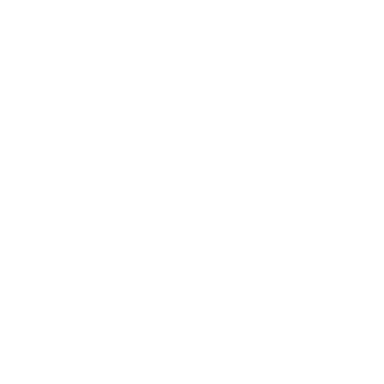 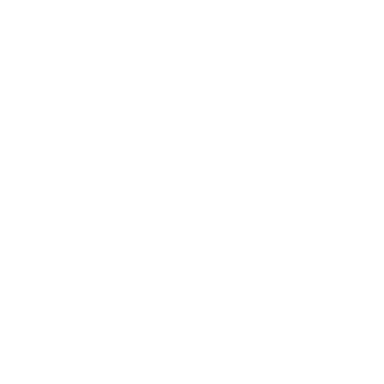 The Kent and Medway Shared Care Record (KMCR) gives health and social care professionals access to key information about an individual at the point of care.
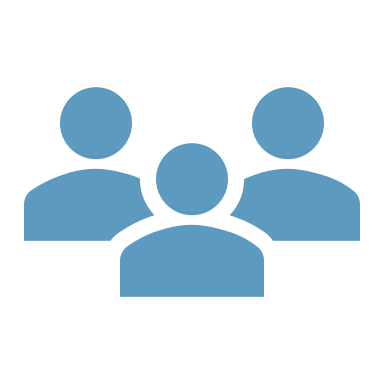 Mental Health     Trusts
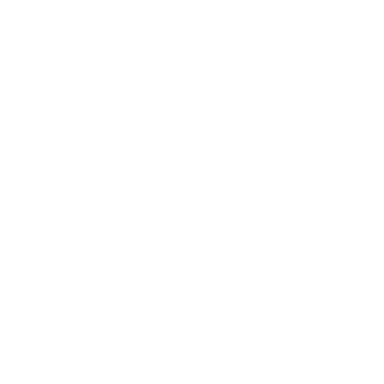 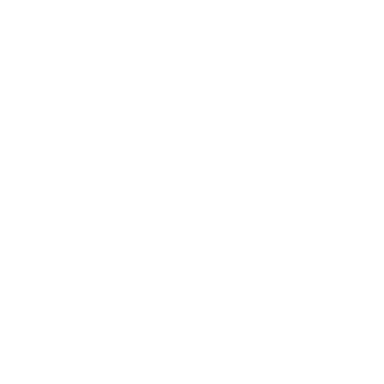 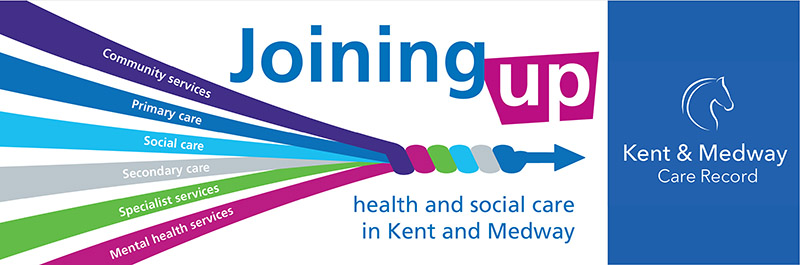 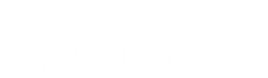 The KMCR includes data from a range of health and care providers and is integrated with existing clinical/citizen data management systems
Local Authority
 Social Care
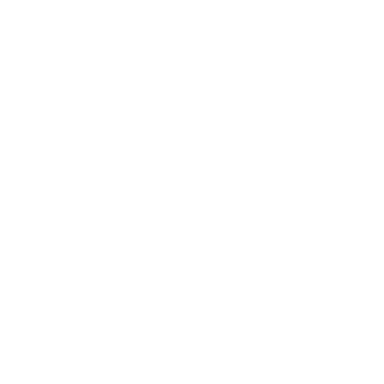 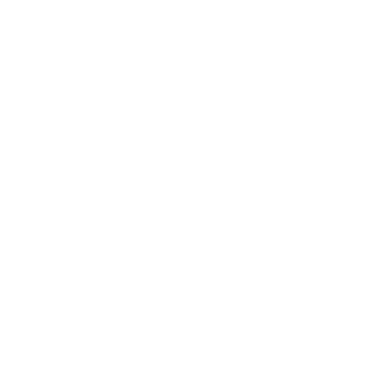 Specialist Services
Acute Trusts
Deployed in 2021.
An average of 8,700 health and care professionals in Kent and Medway are using the KMCR each month with an average of 140,000 total patients viewed per month.
In 2023 over 10,000 health and care professionals in Kent and Medway were accessing the KMCR and there were more than 4 million views of information contained within the KMCR.
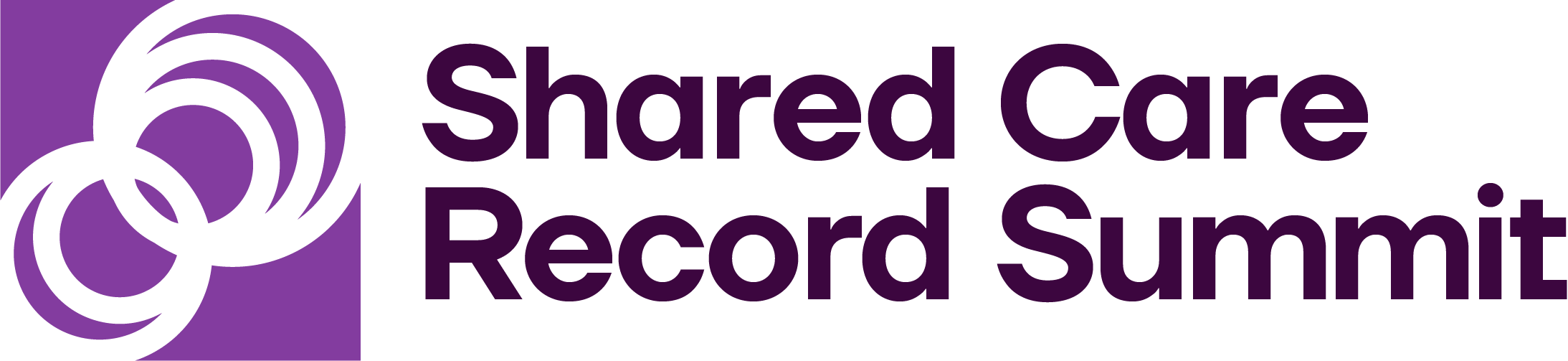 Who is part of the KMCR programme?
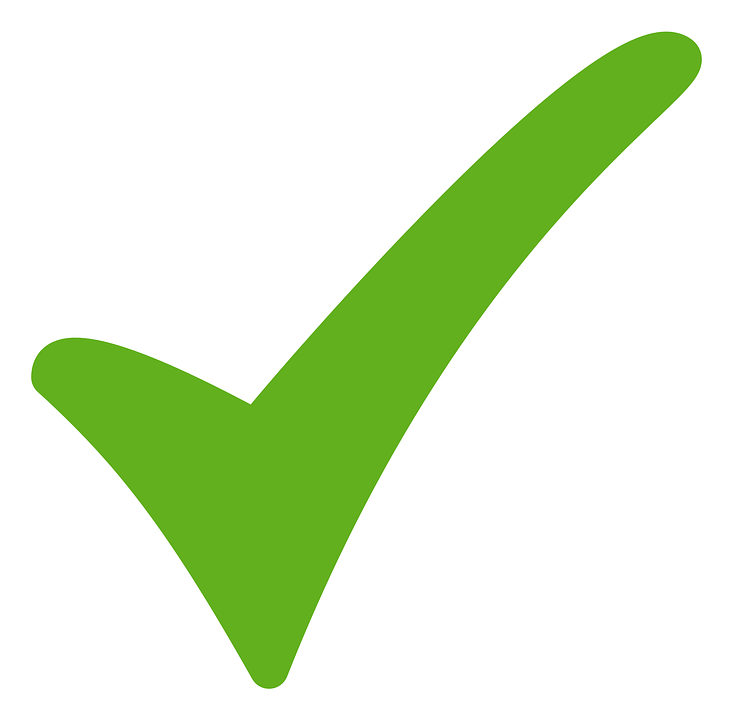 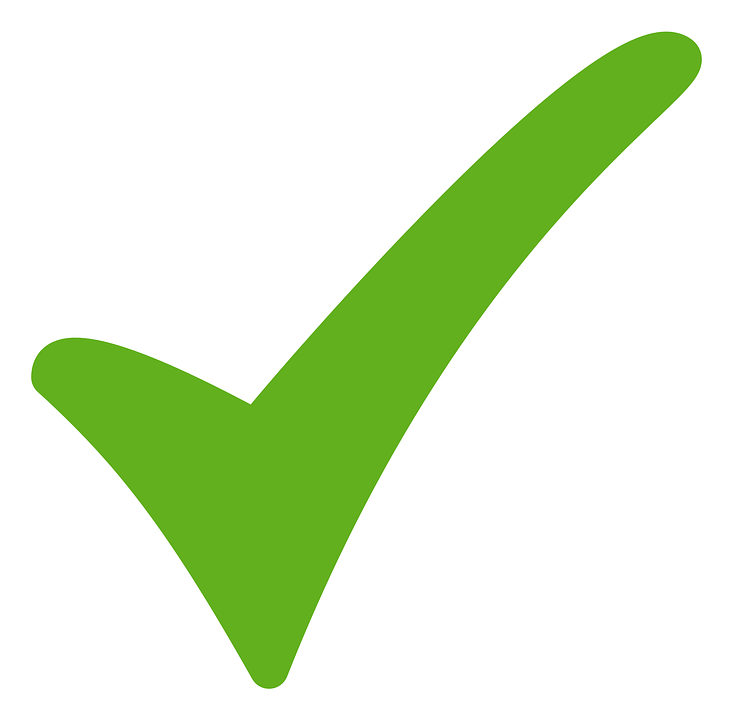 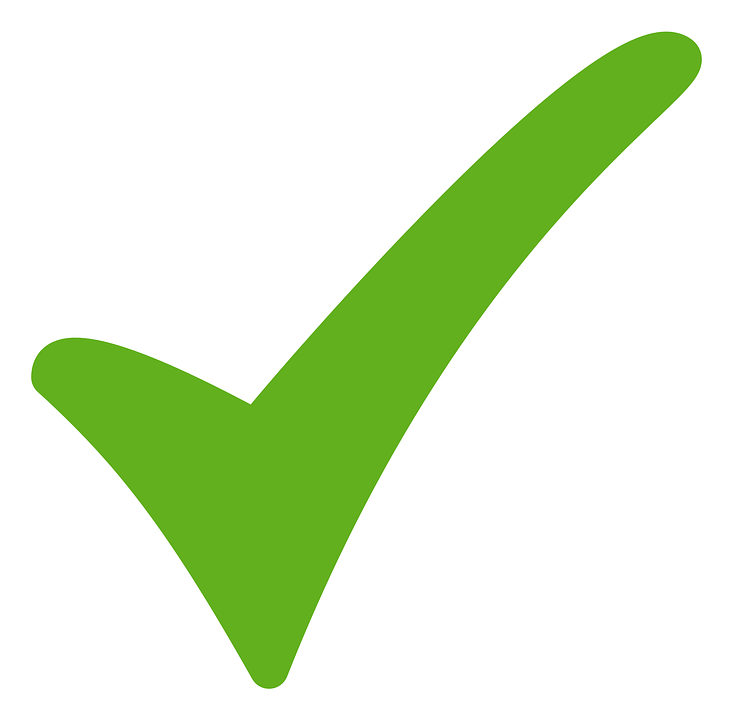 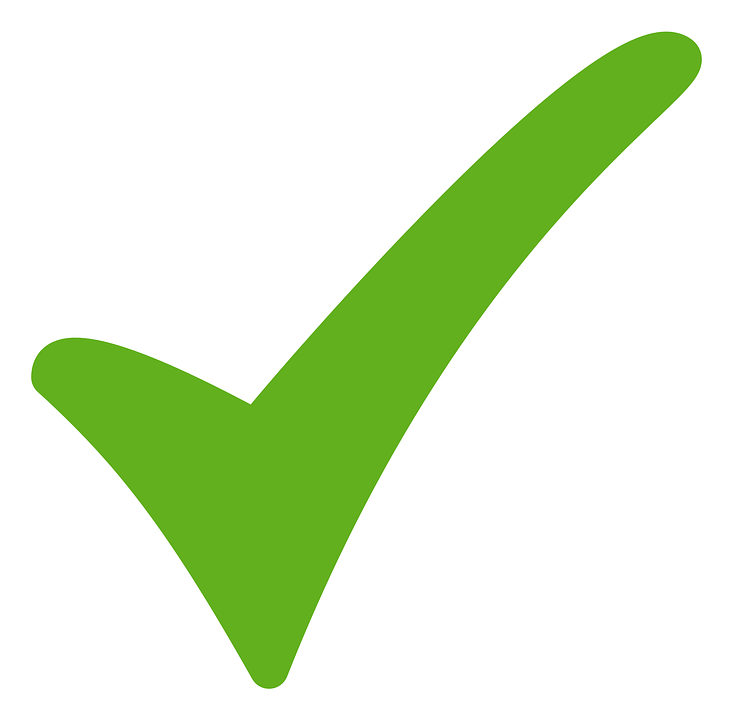 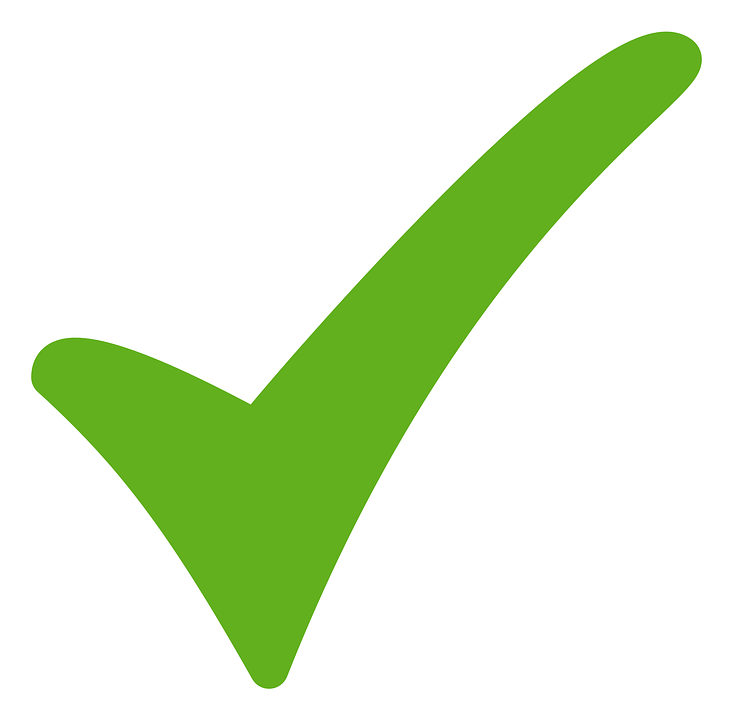 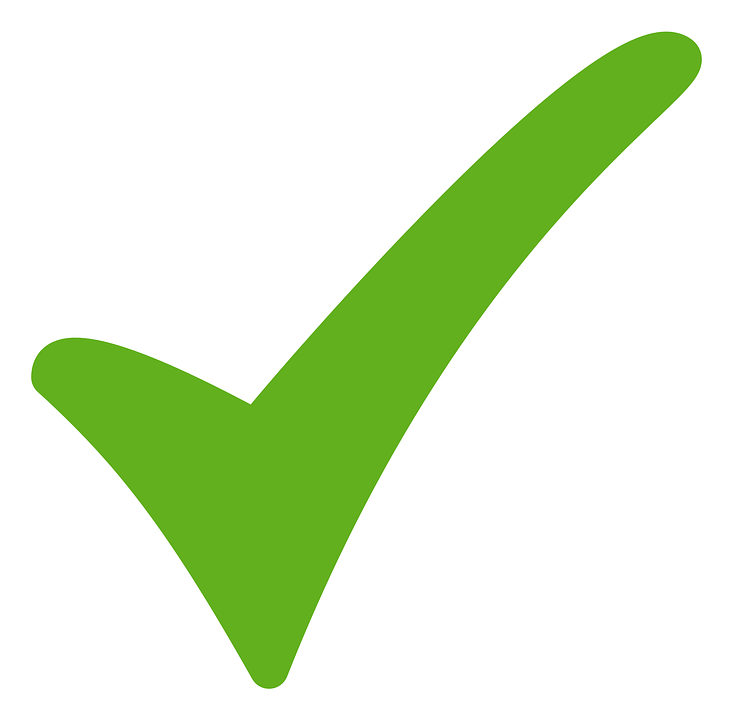 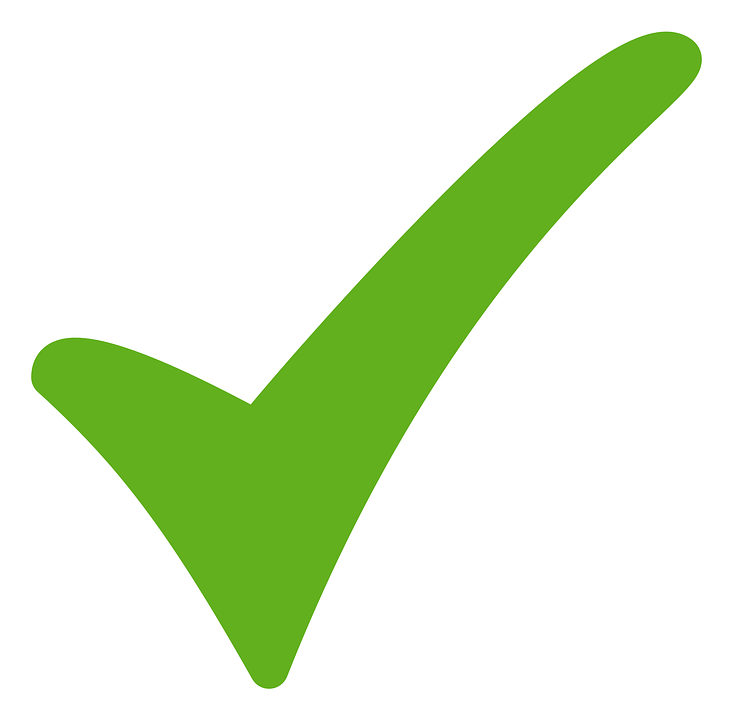 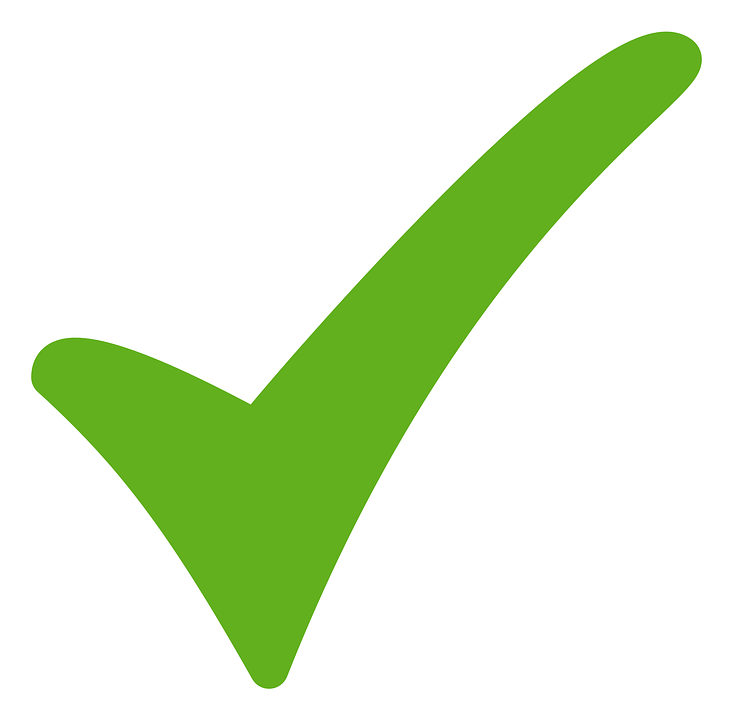 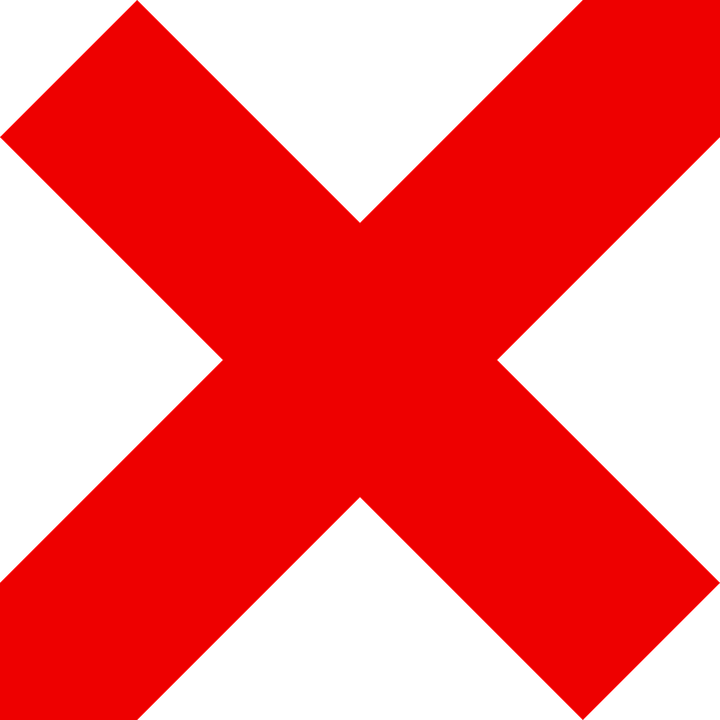 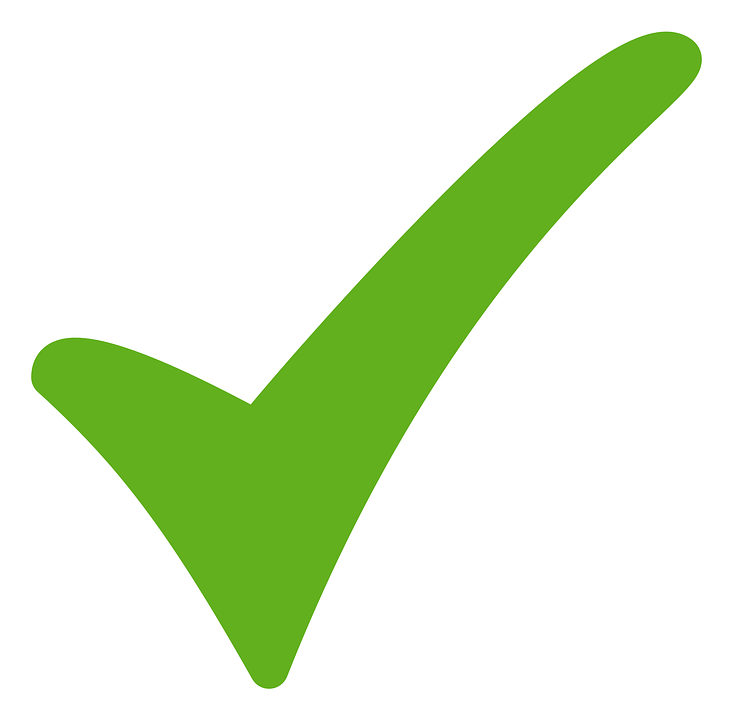 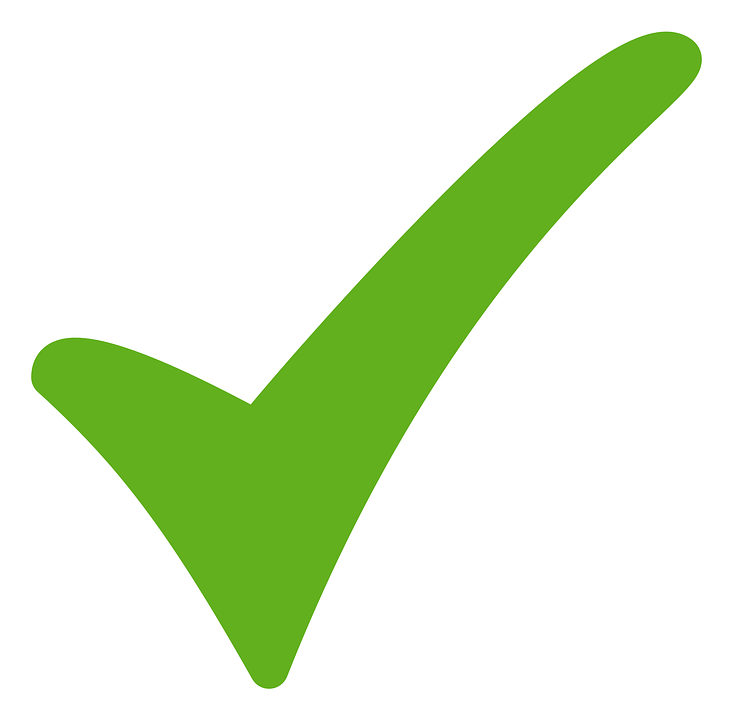 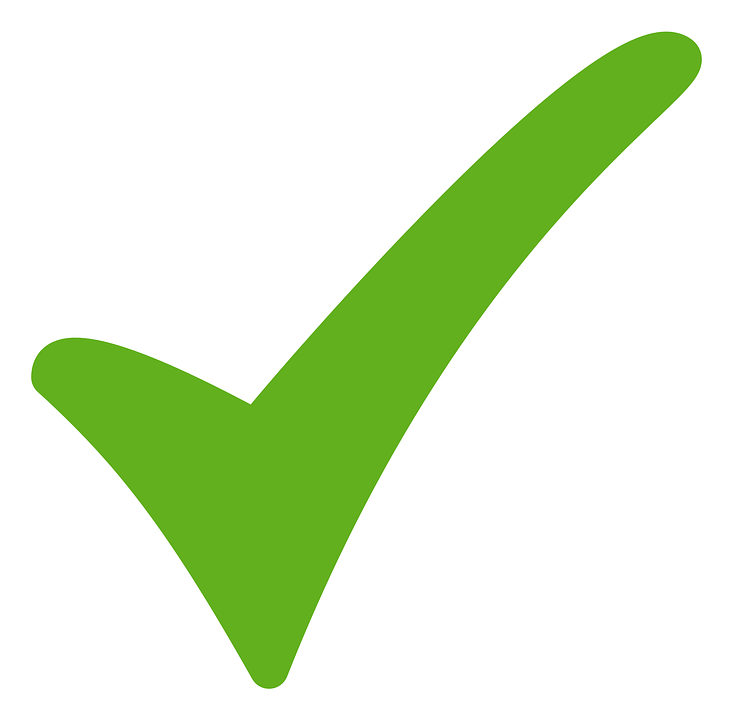 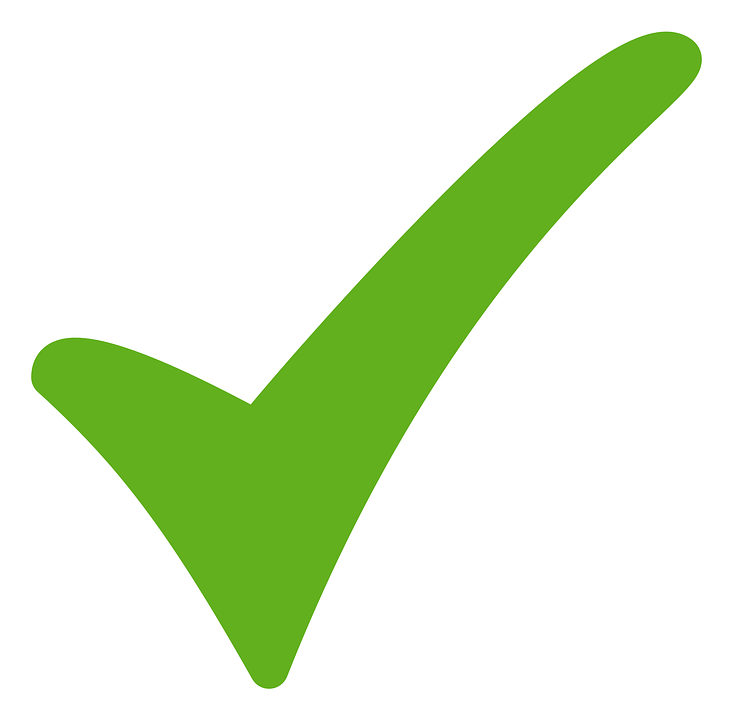 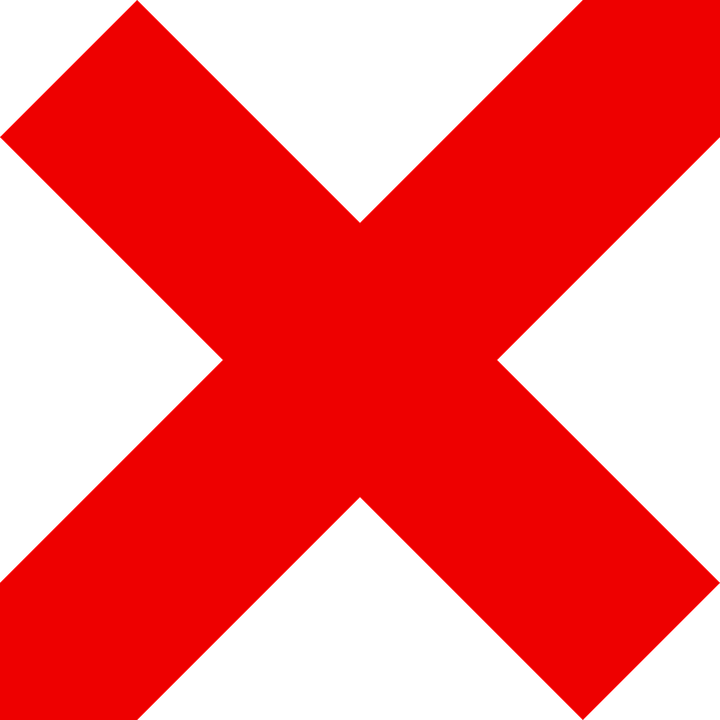 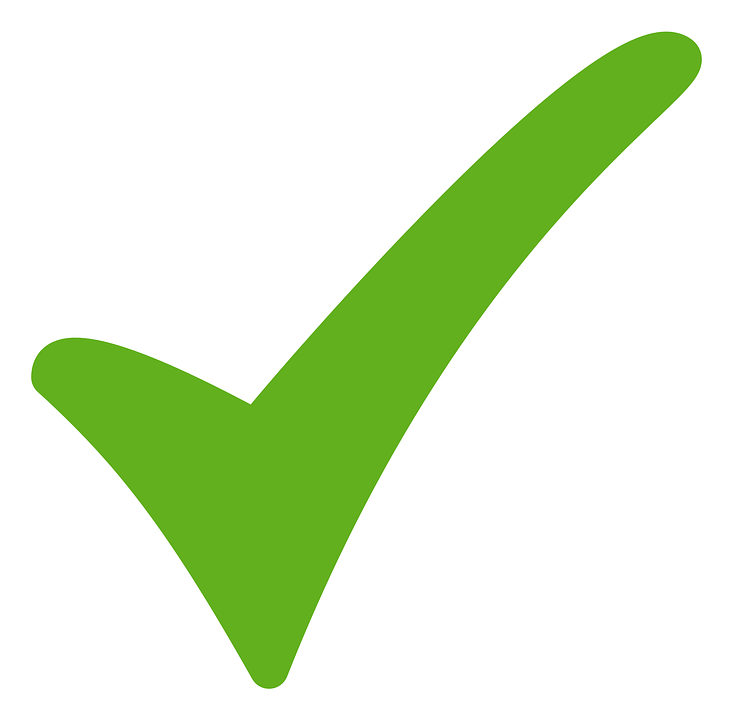 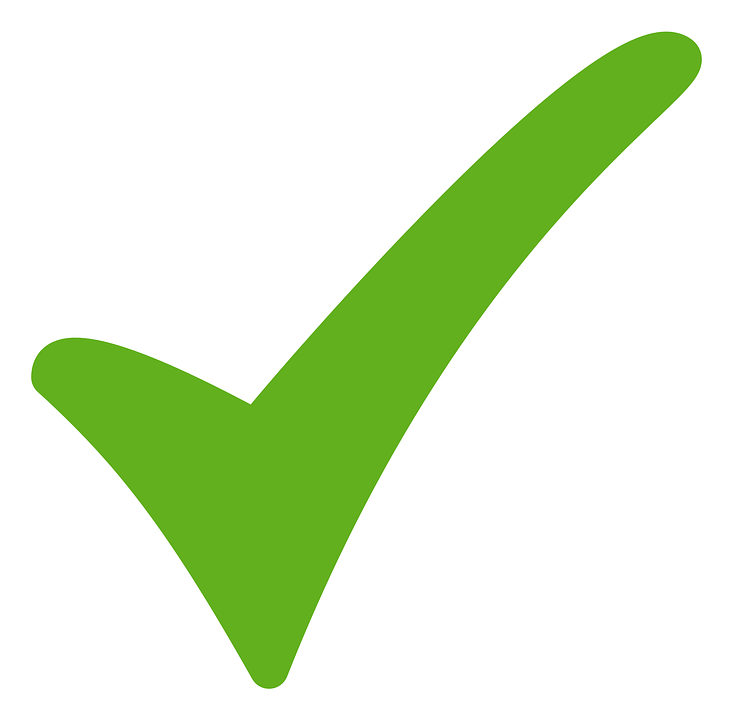 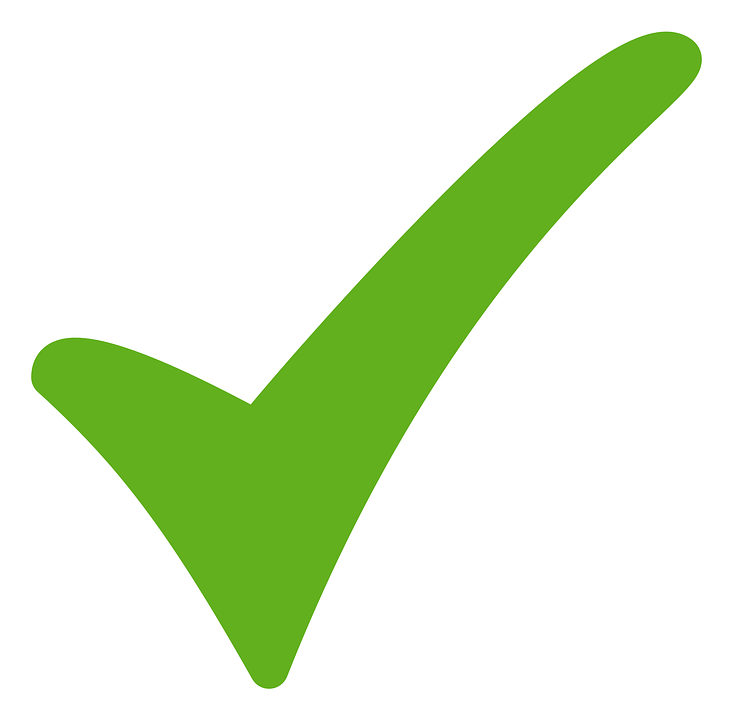 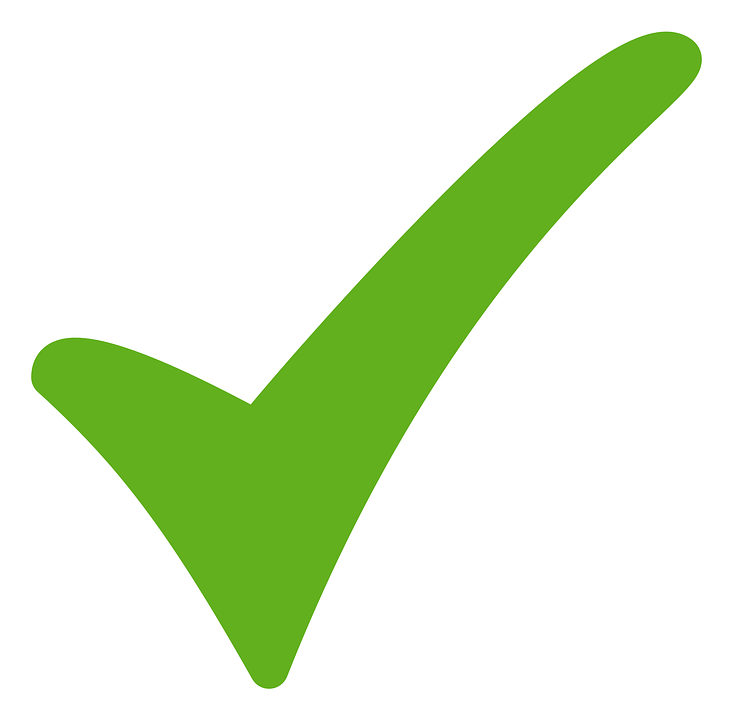 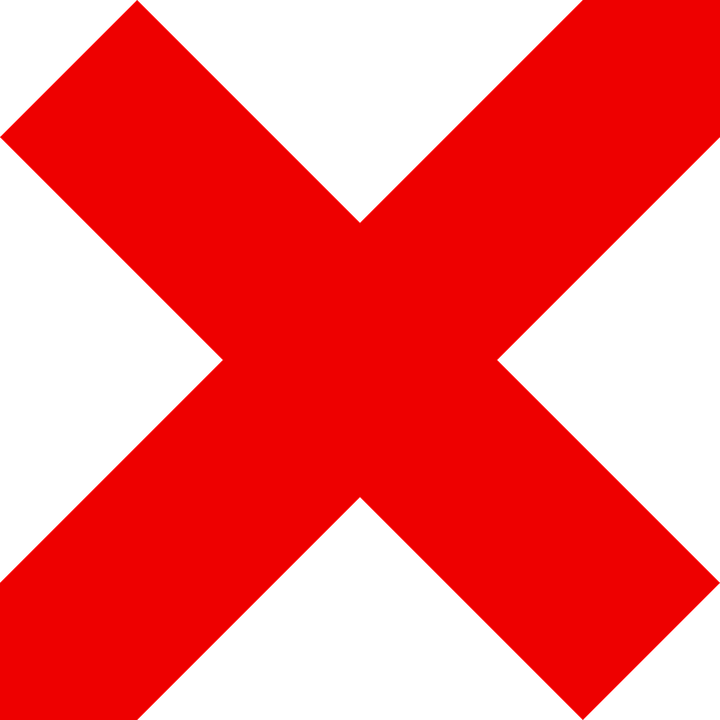 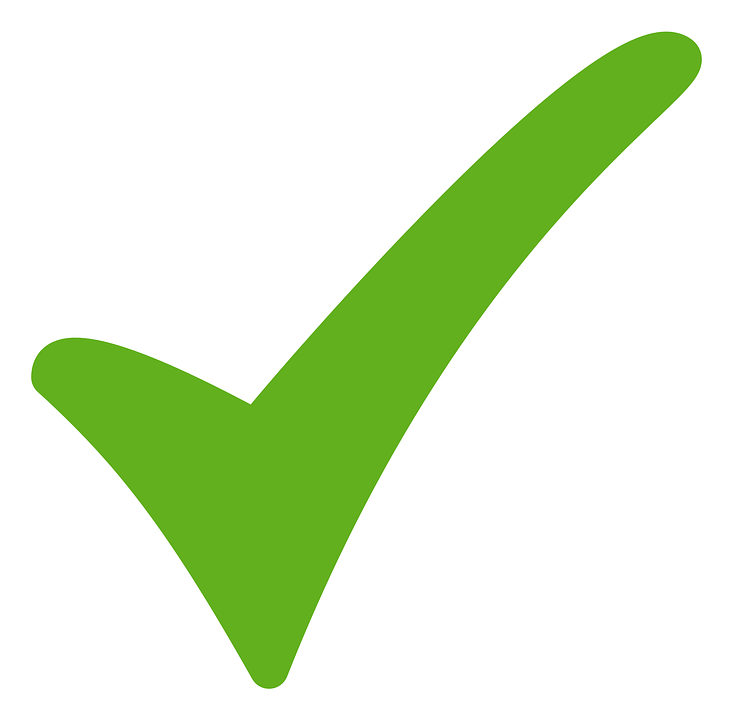 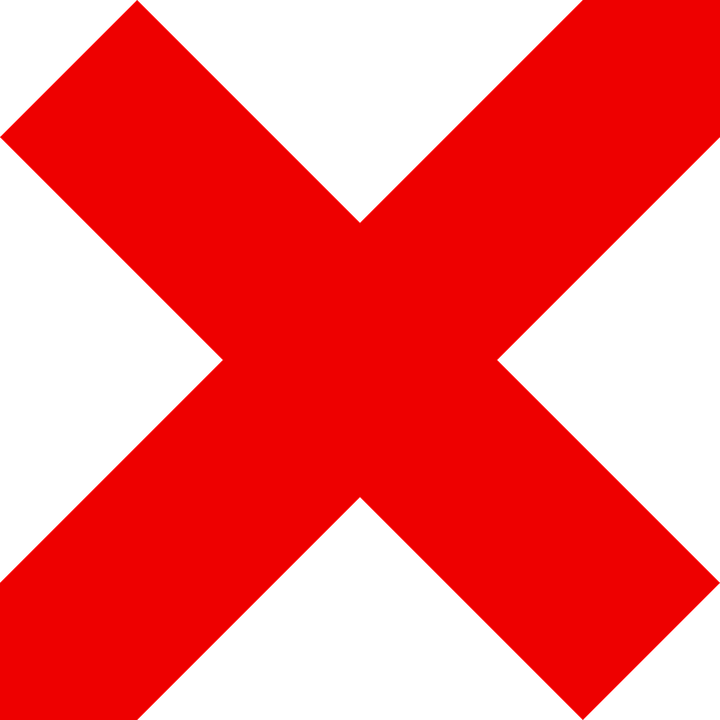 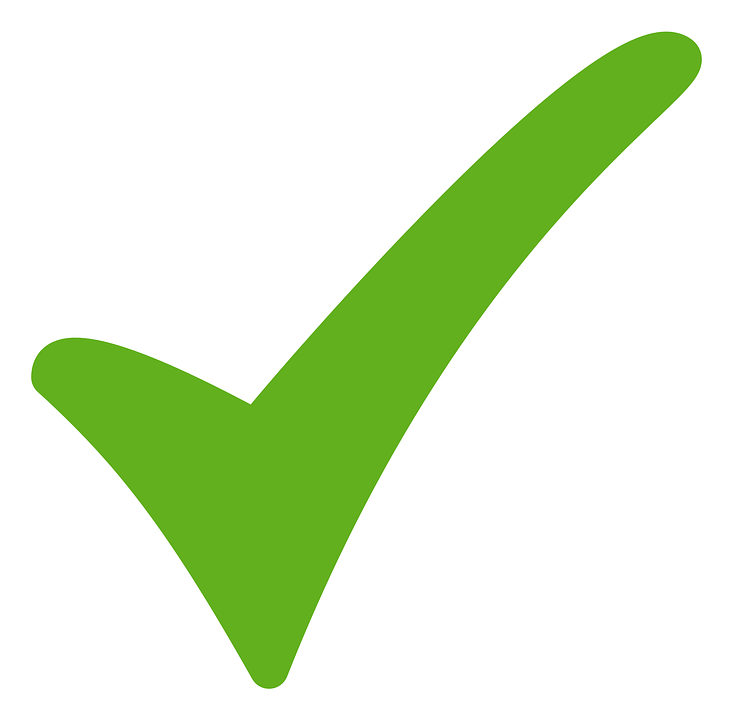 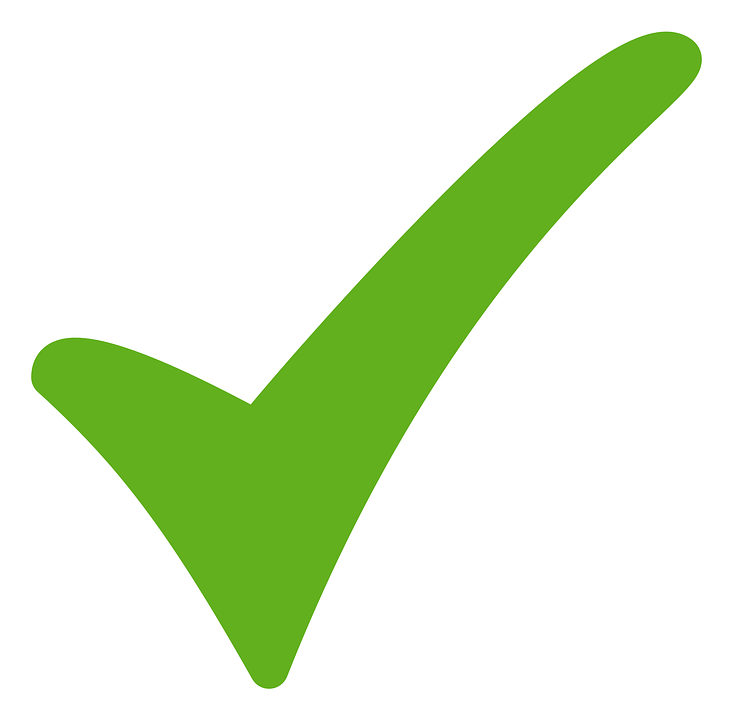 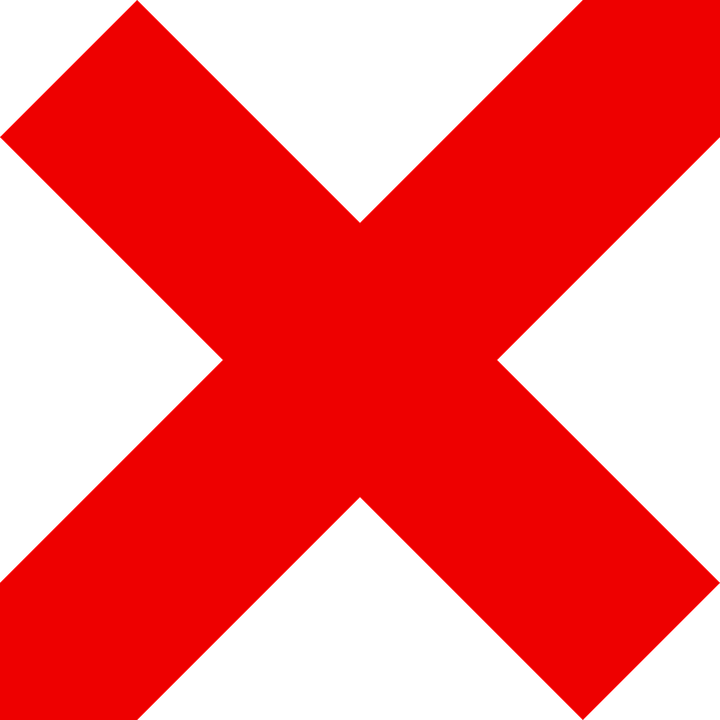 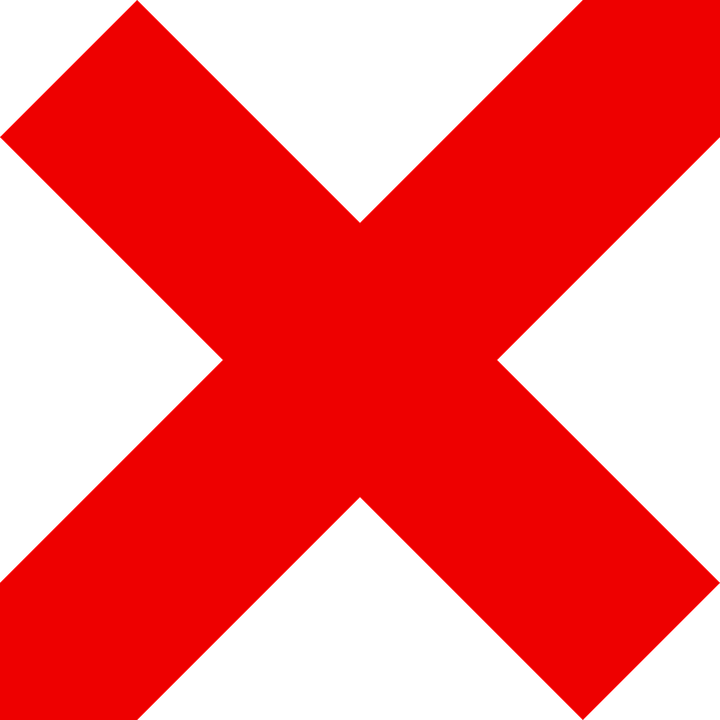 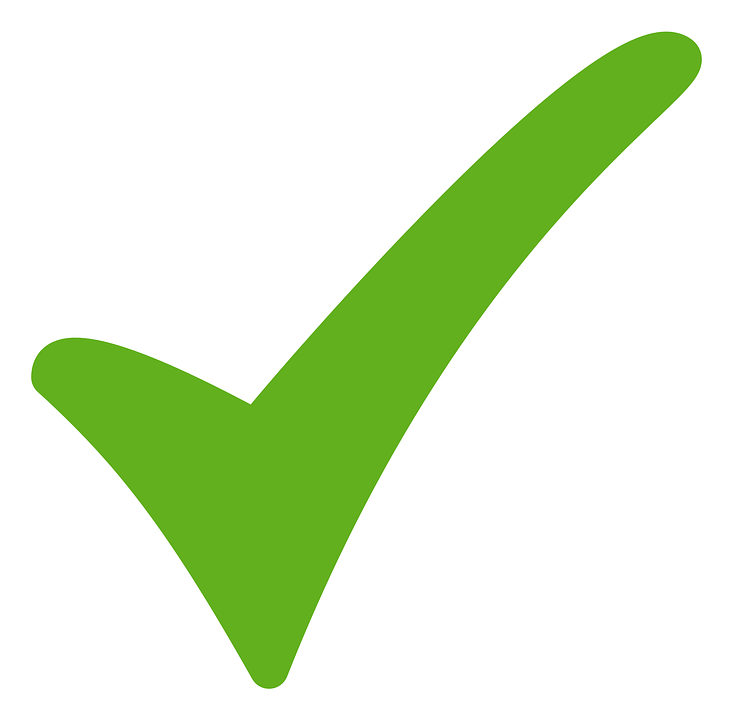 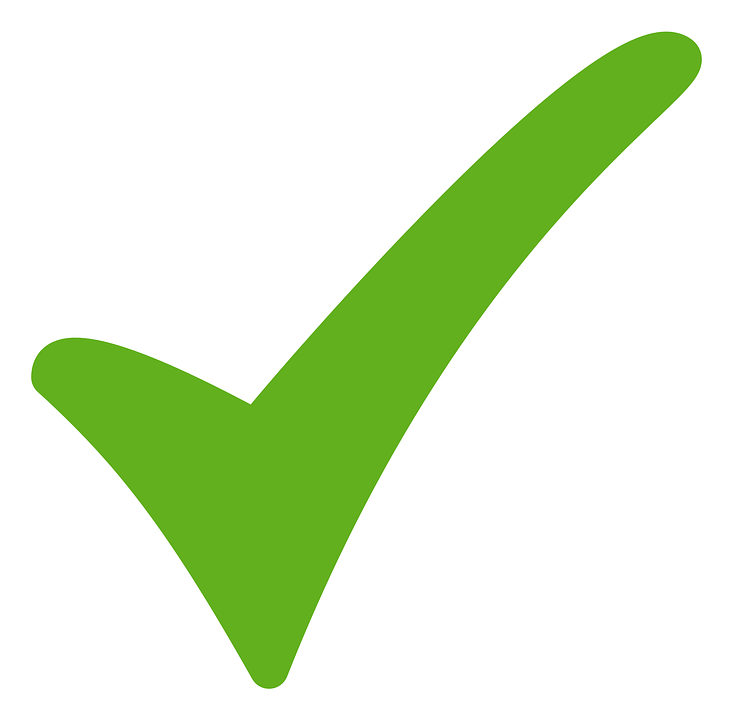 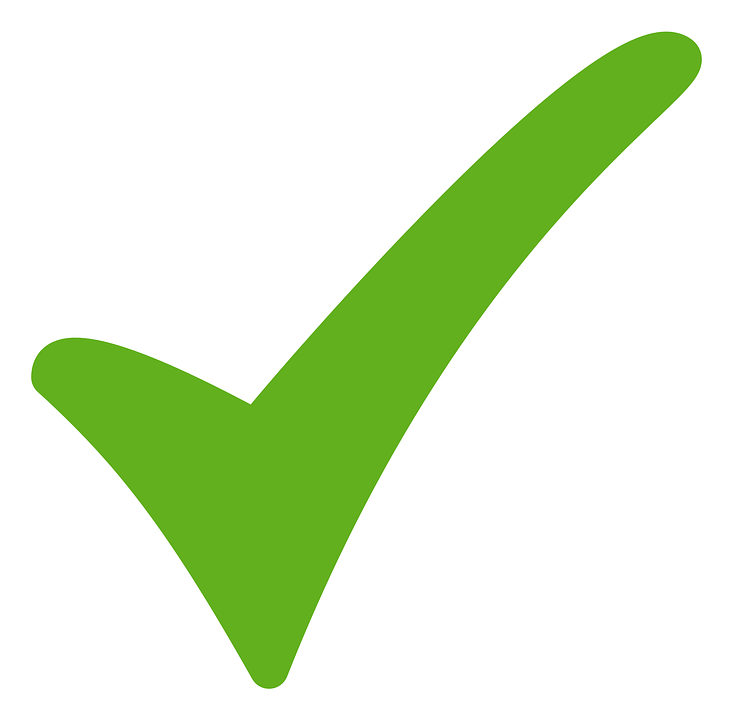 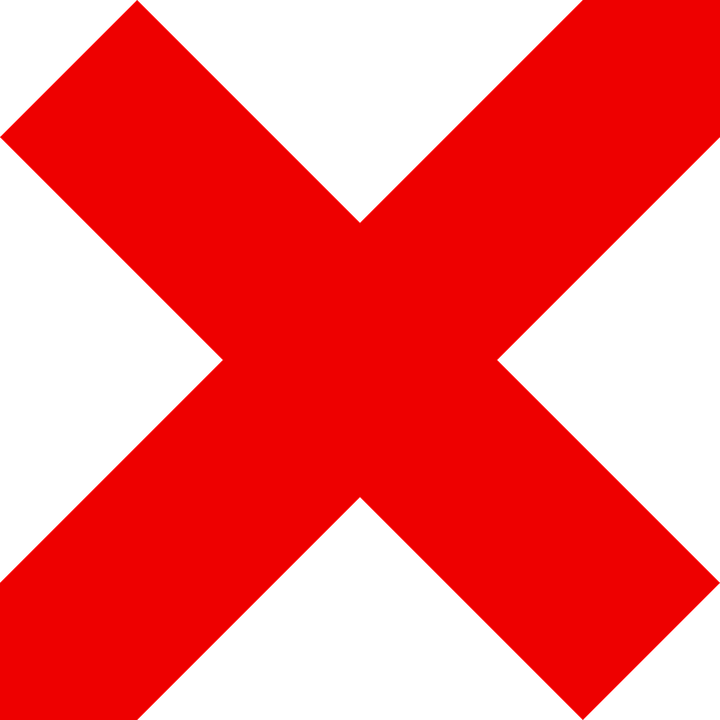 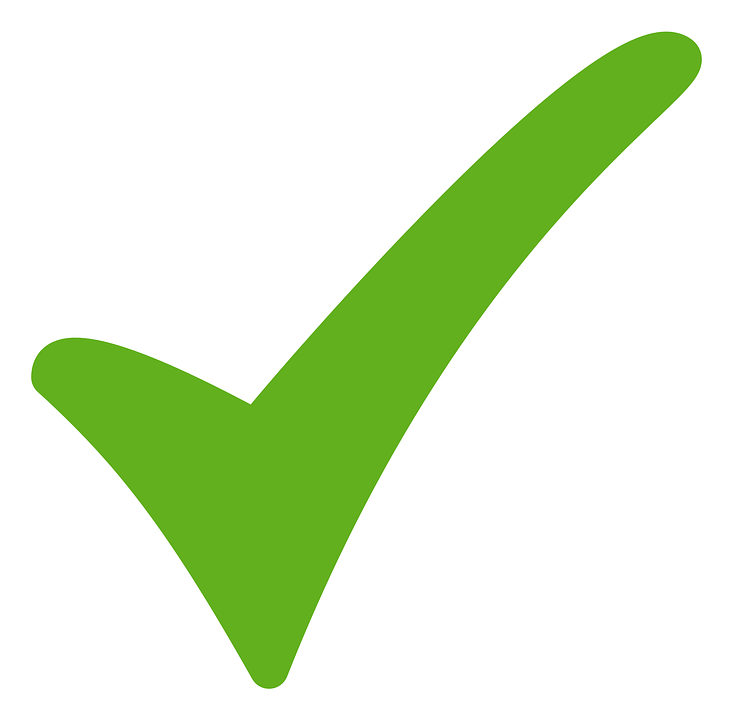 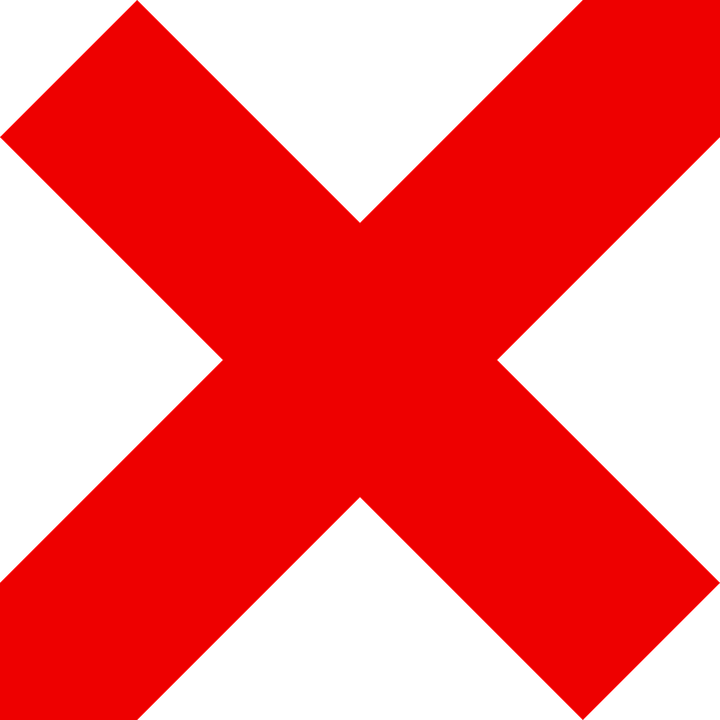 Access to the KMCR is being extended to the following organisations: 

Kent and Medway Community Pharmacies
Out of Hours service providers
Remaining GP Federations
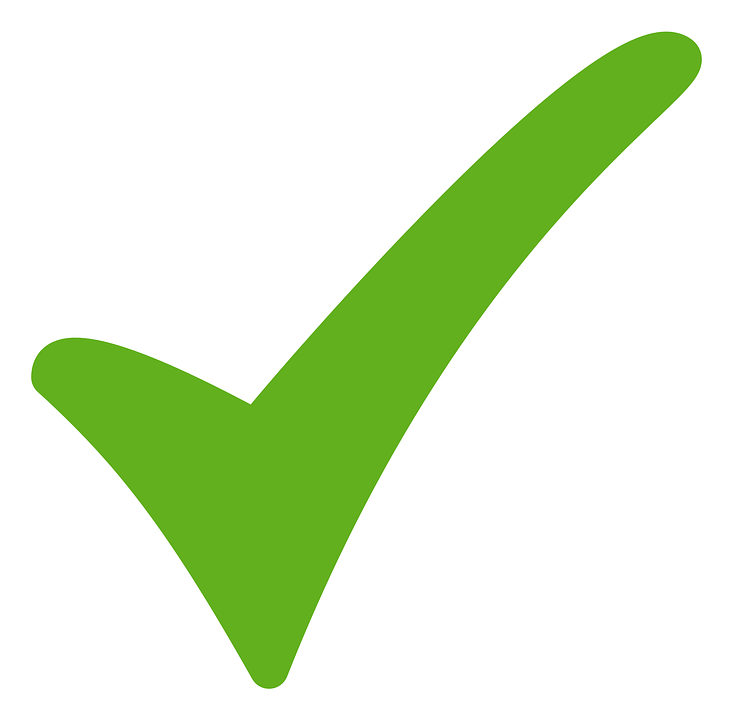 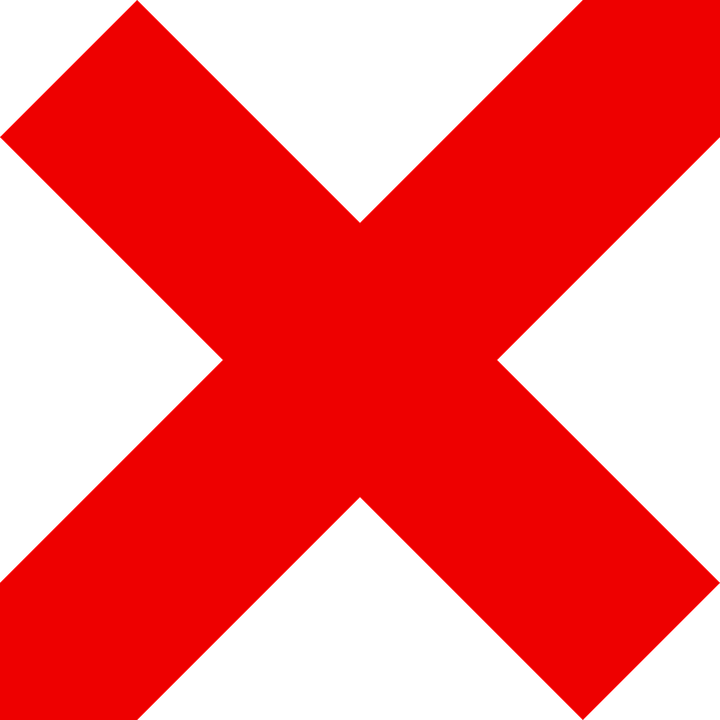 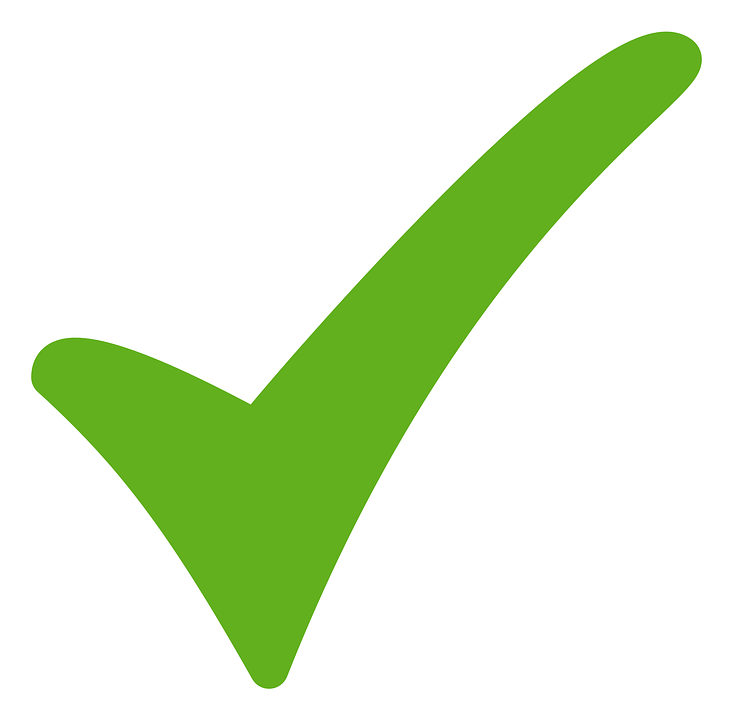 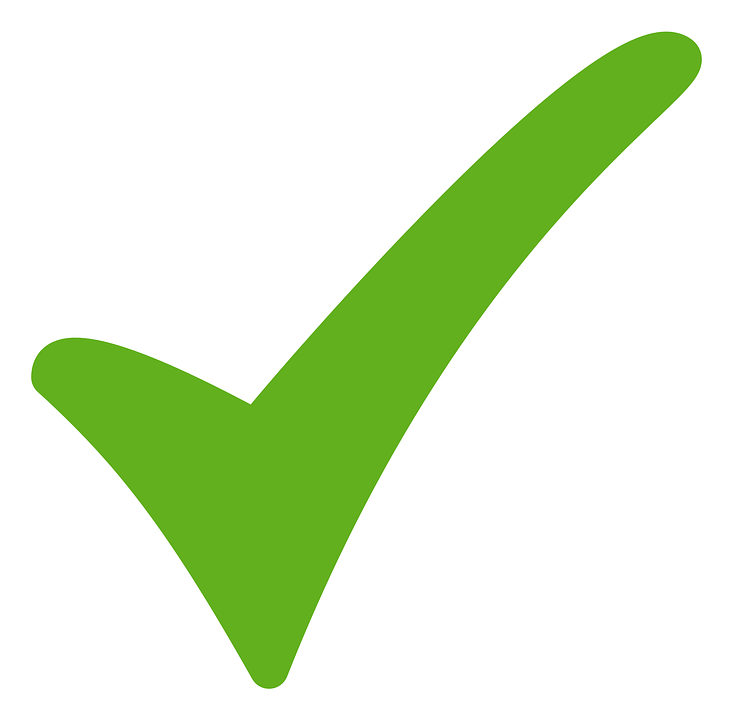 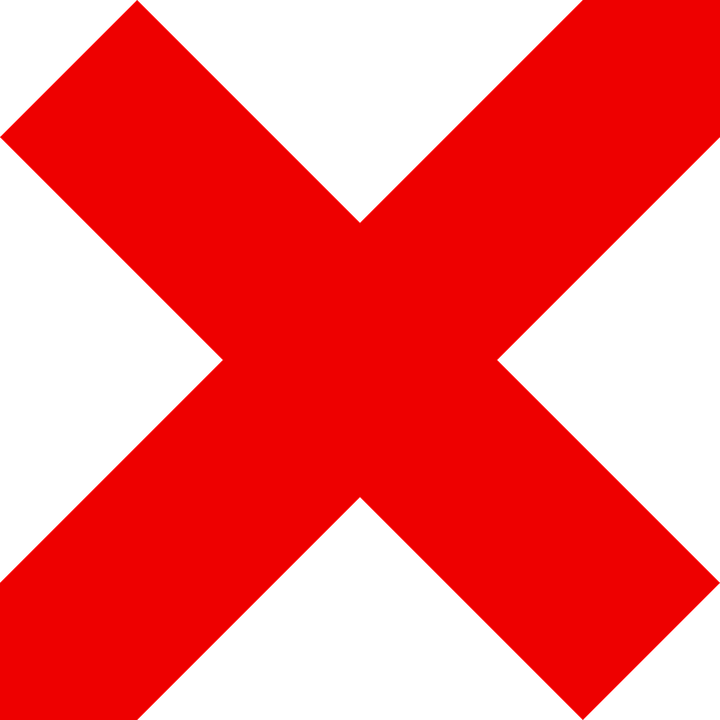 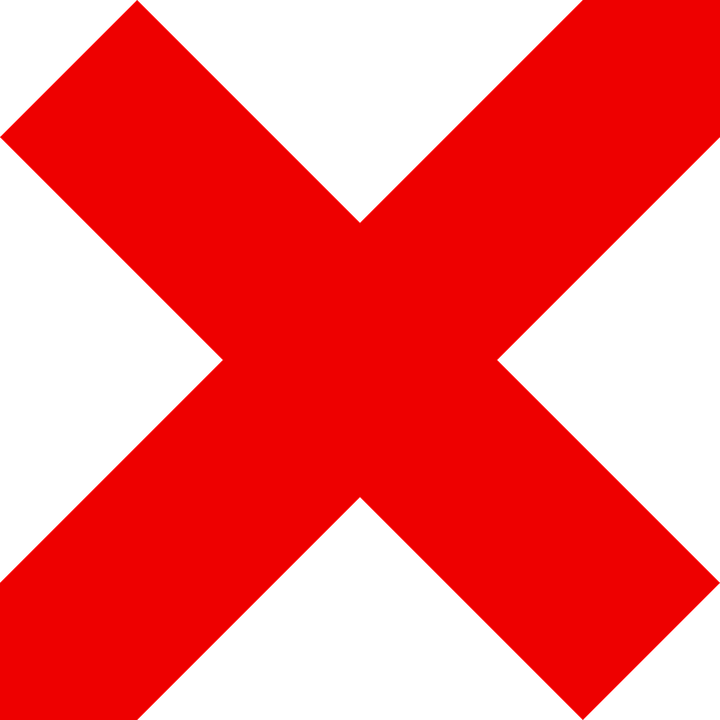 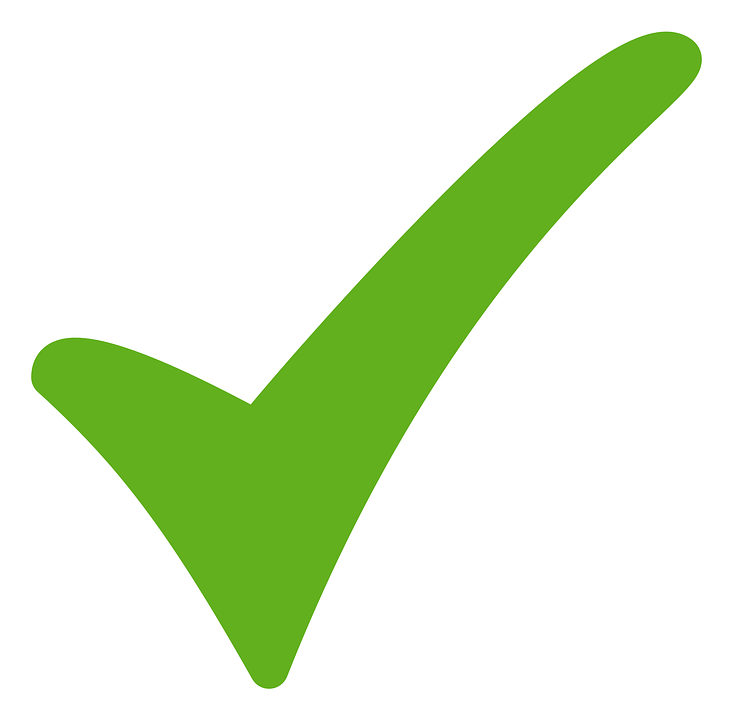 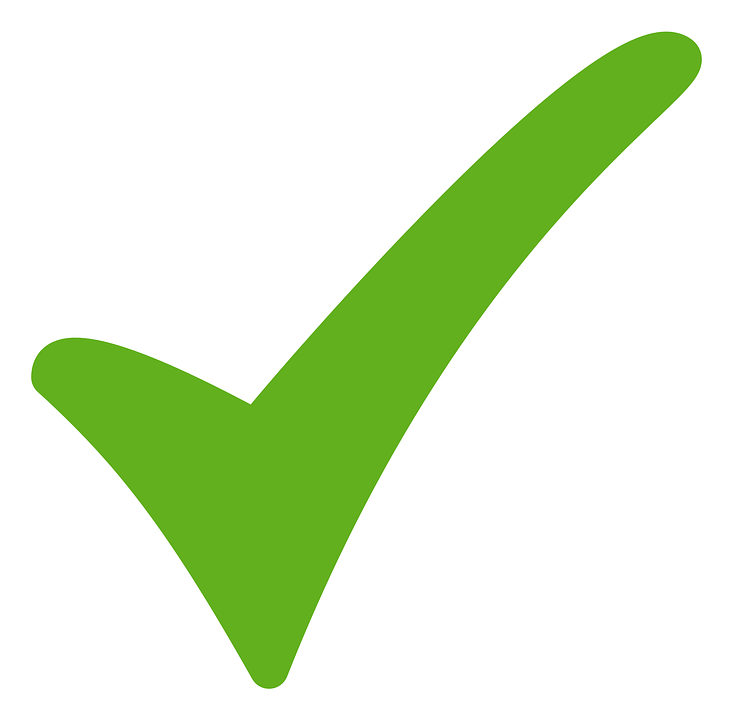 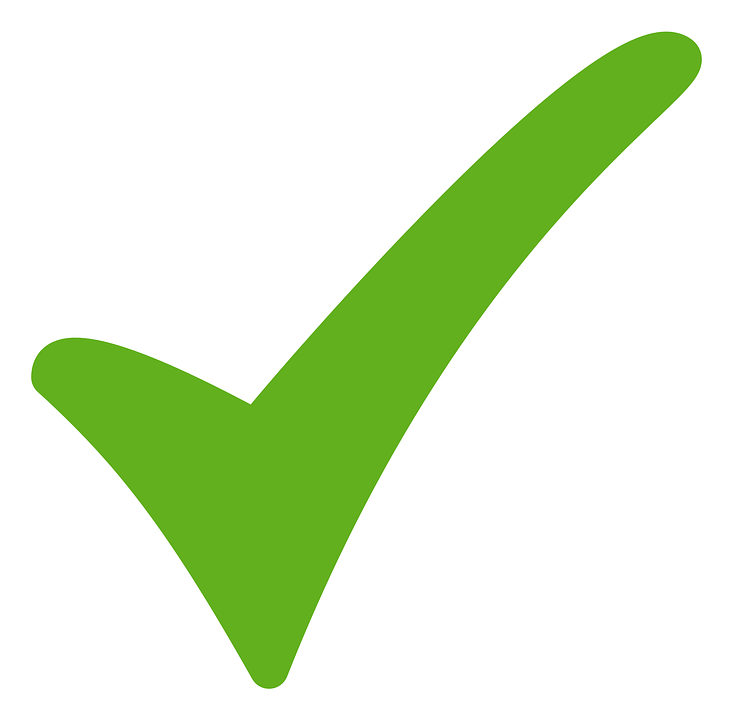 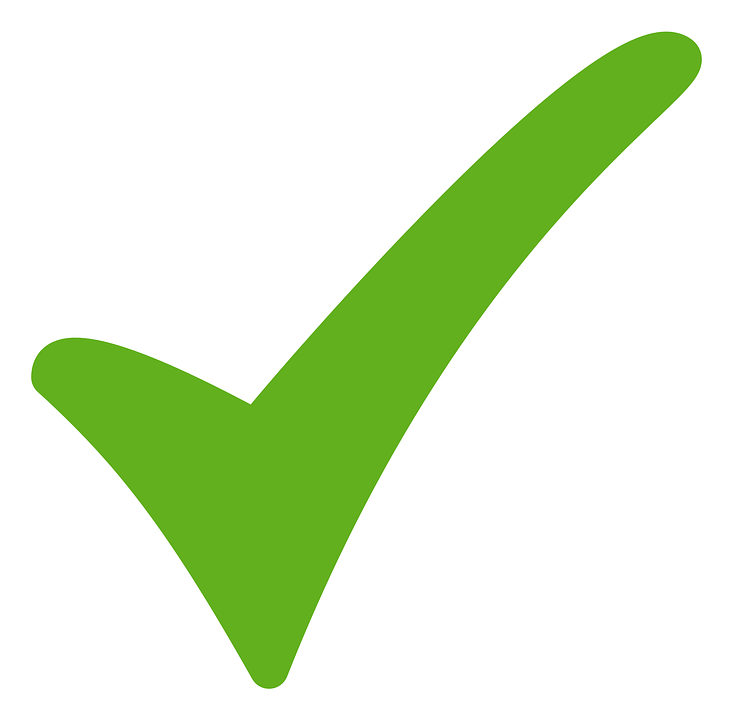 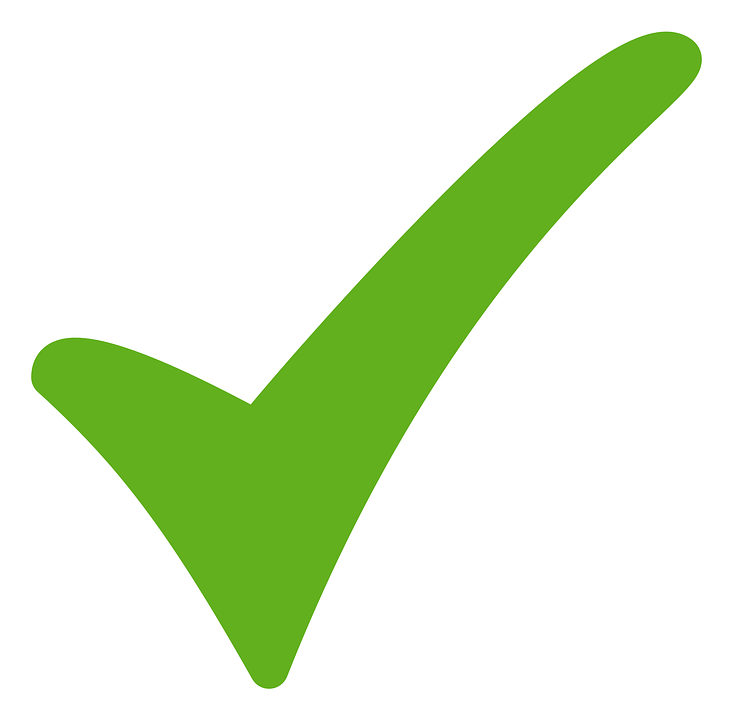 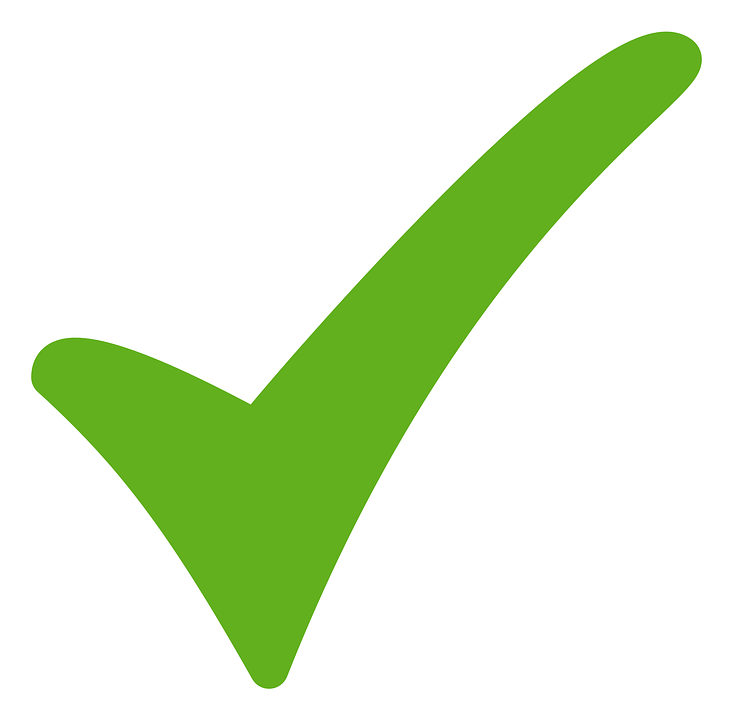 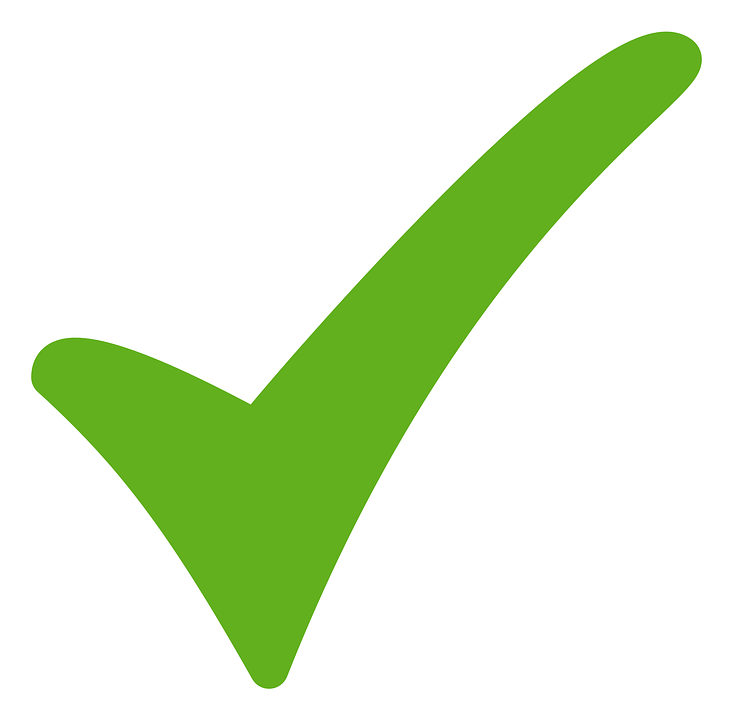 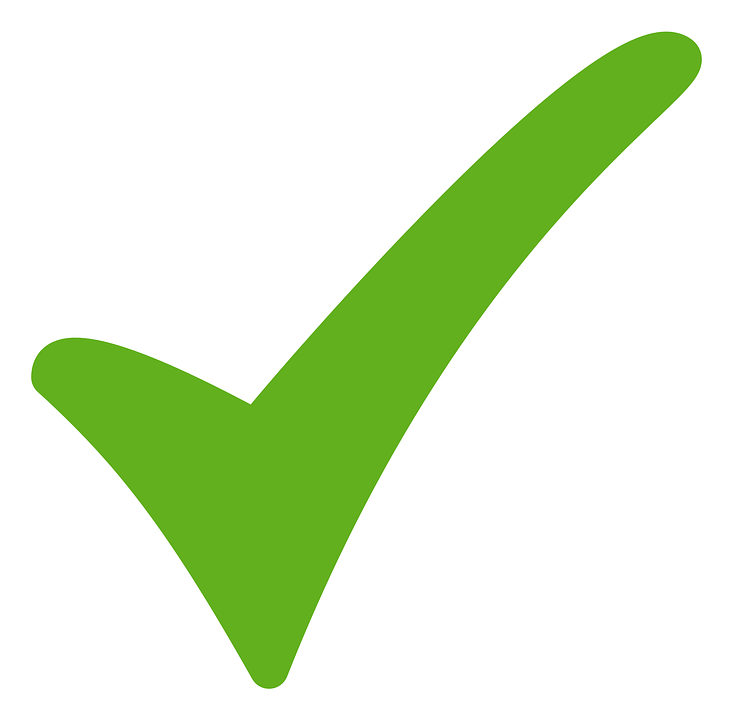 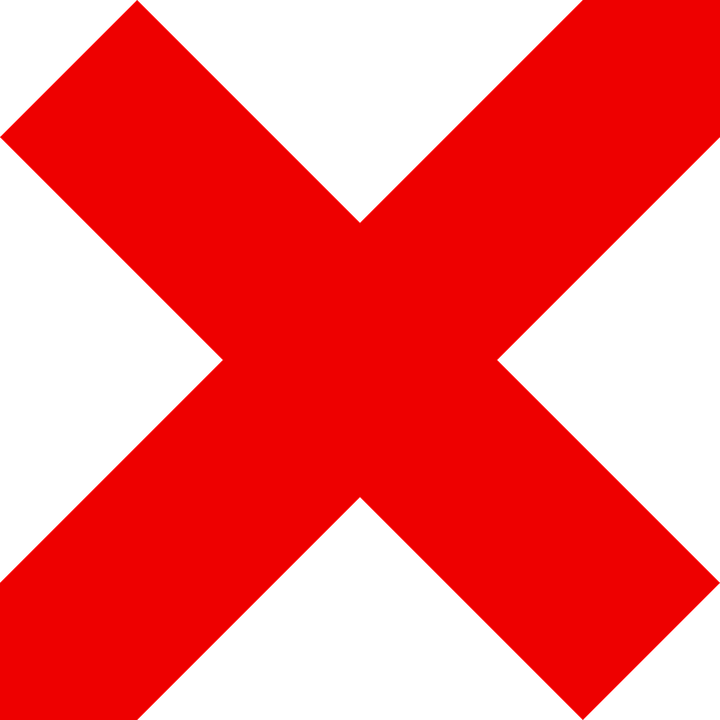 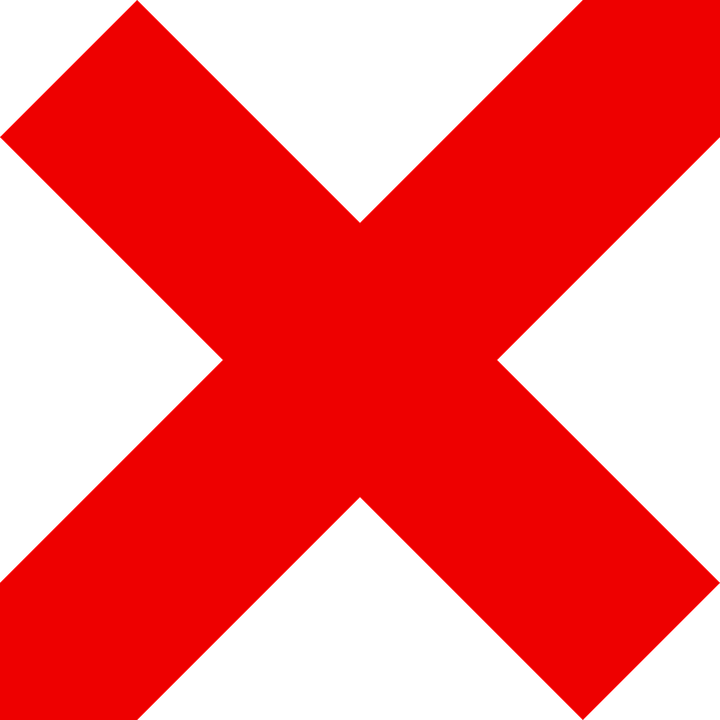 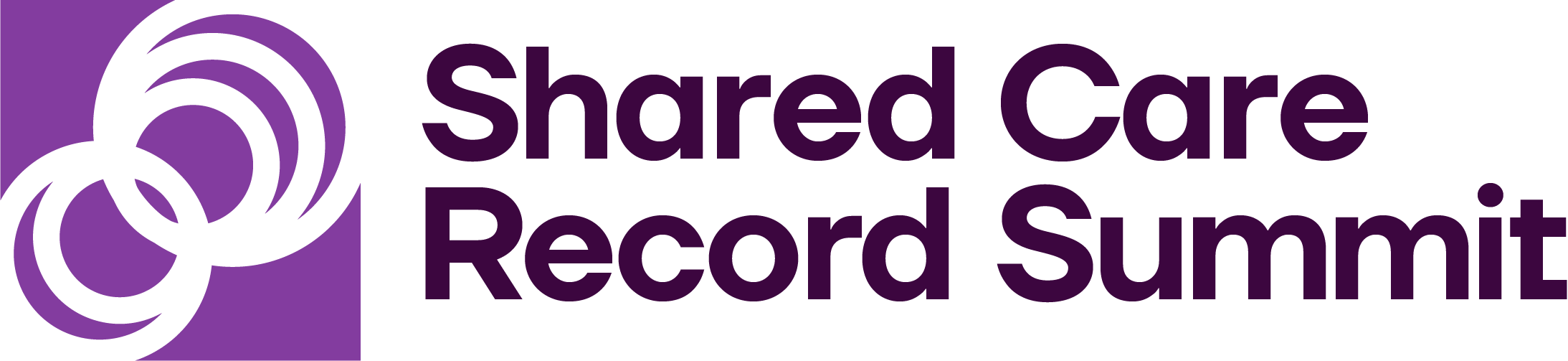 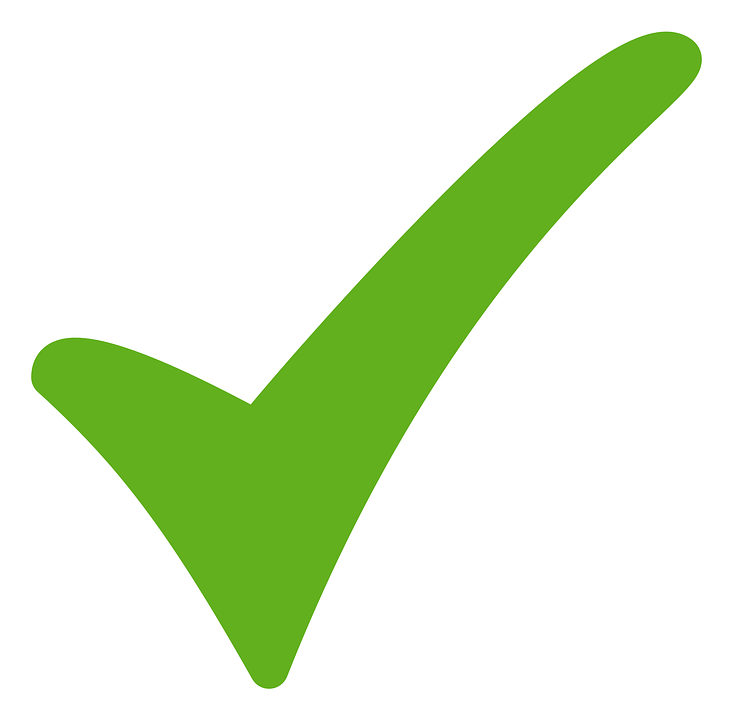 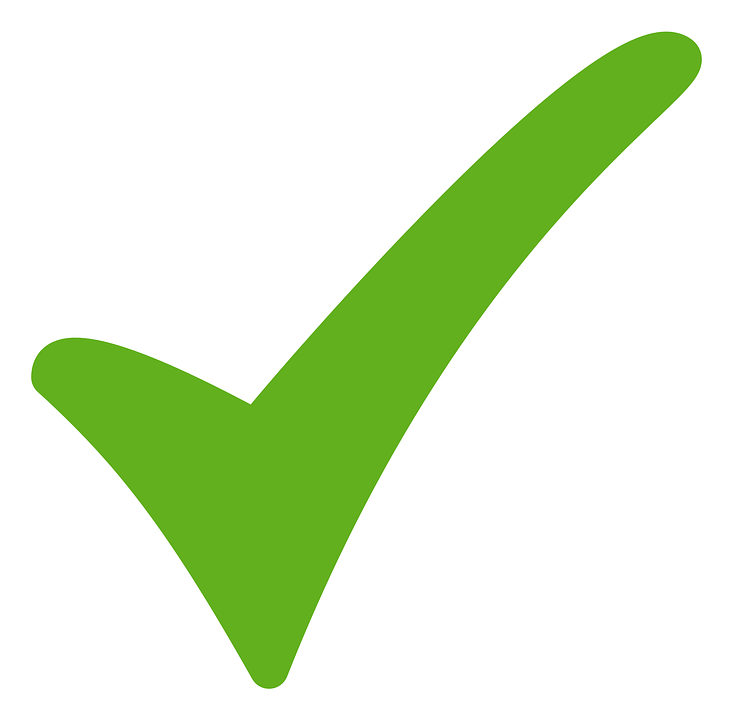 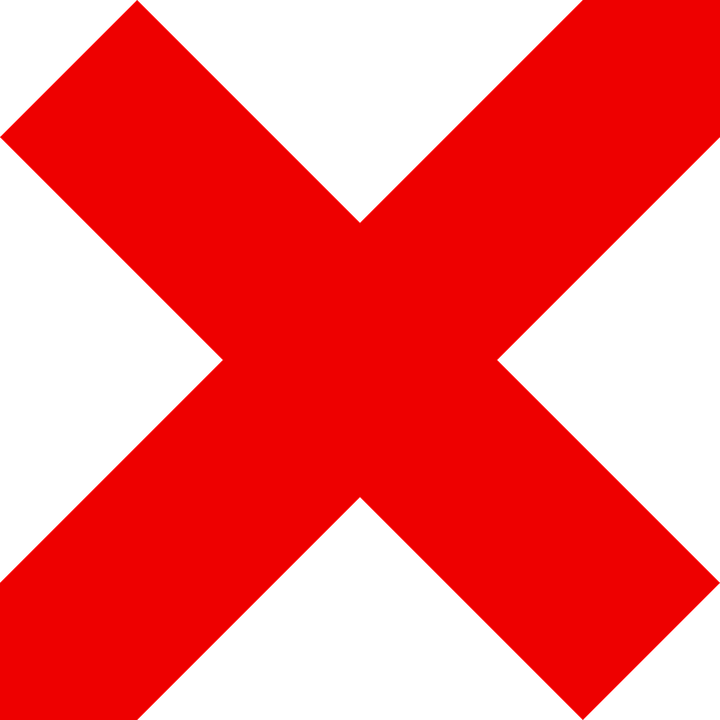 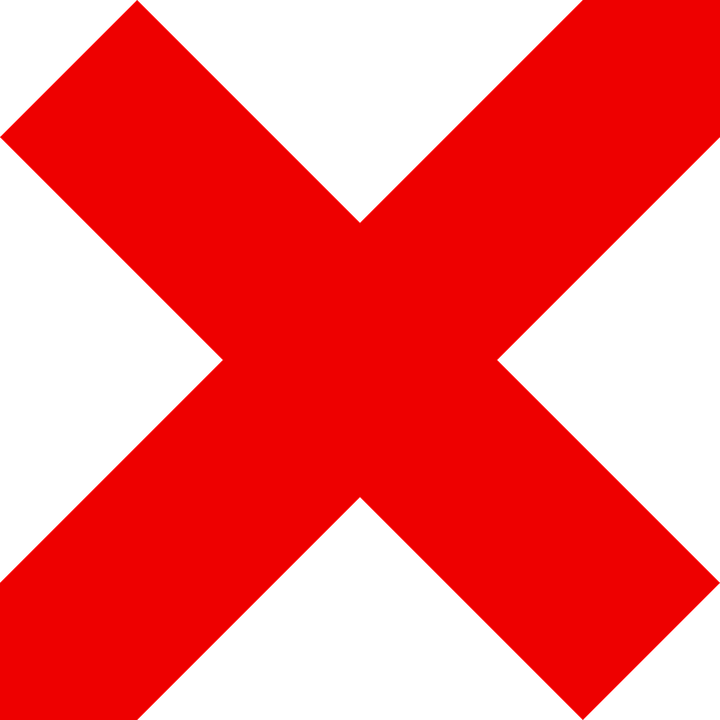 KMCR Care planning modules (E forms)
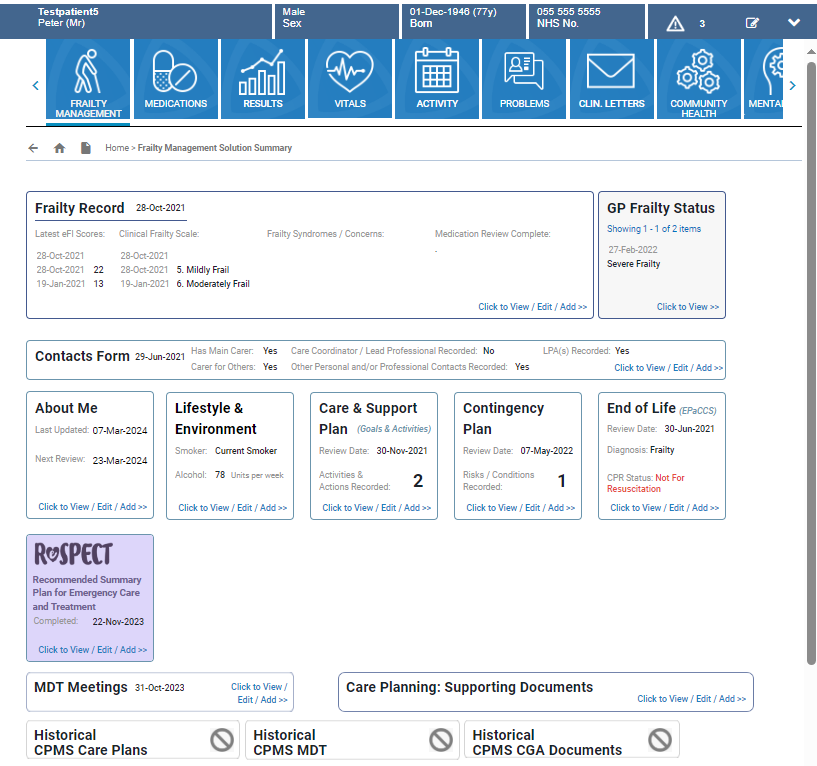 Care planning modules (E forms) 

Frailty Record
Contact form 
About you form
Lifestyle and Environment Record 
Care and support plan
Contingency plan 
End of life (EPaCCS)
ReSPECT Form (Recommended Summary plan for Emergency Care and Treatment )
MDT meeting records and MDT meeting referral
Care planning Supporting documents and images
Assessments 

Cognition assessments
Mood and wellbeing assessment 
Nutrition assessment 
Vital Signs quick observations
Functional assessment 
Falls assessments 
Skin assessment 
Moving and handling
E form principles

Single source of information
Updated and held solely in the KMCR
Completed and updated by multiple professionals from range of organisations
Audit trail
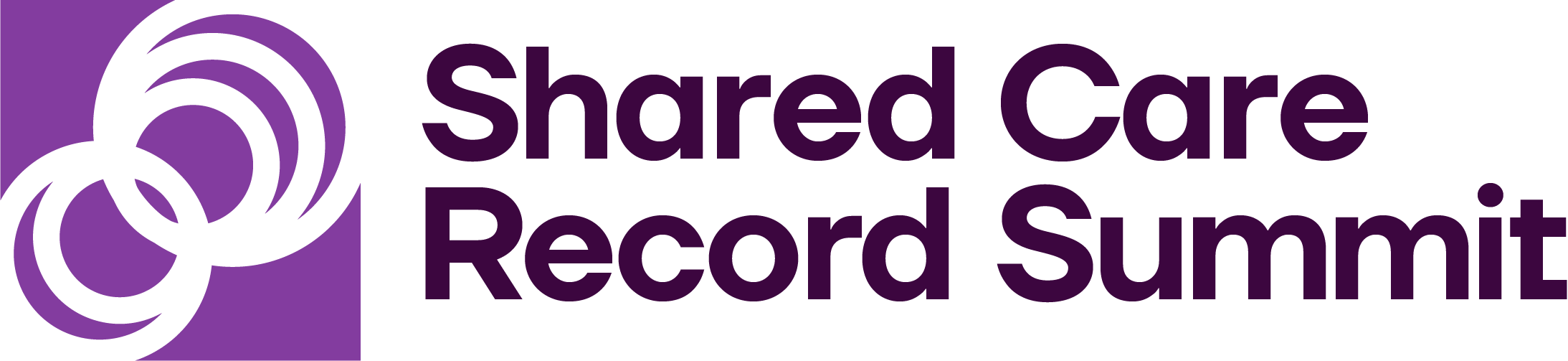 KMCR Management of Frailty
Frailty record summary includes a list of all Frailty Records recorded with the latest one on the top. 

The form can be updated as required and includes:

Frailty details including current status and scale
Medical history 
Medication and medication reviews
Findings: prognosis indication and notes 
Name of the heath professional that completed the form.
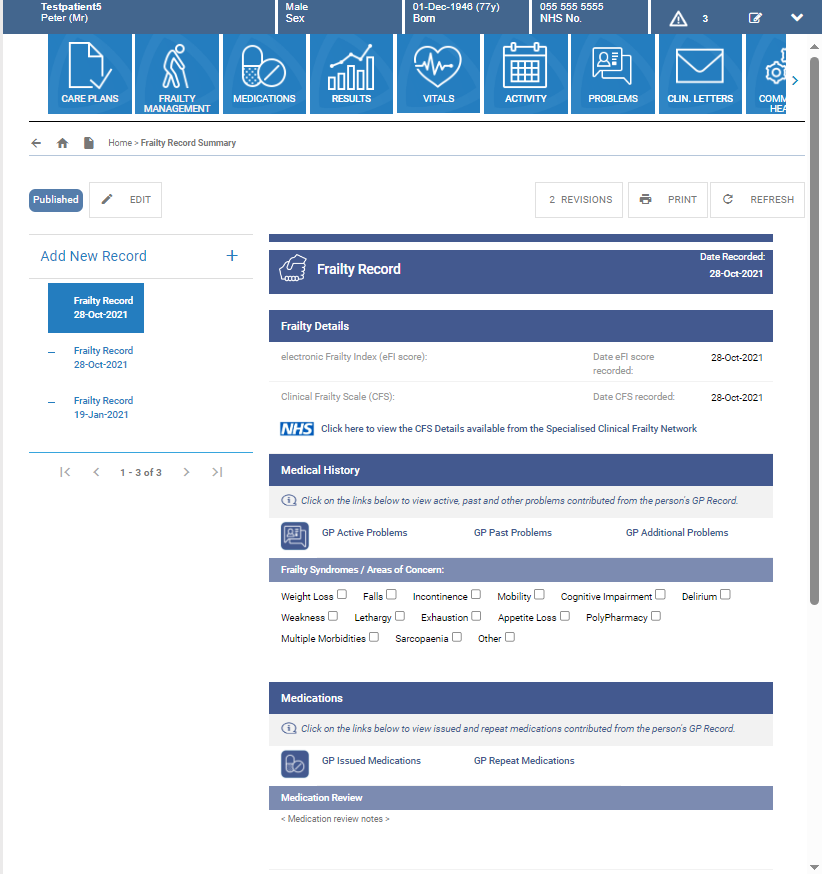 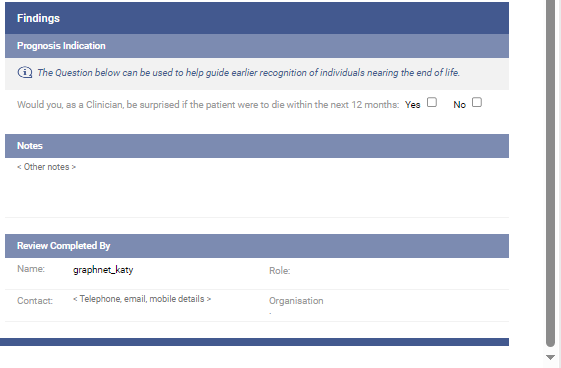 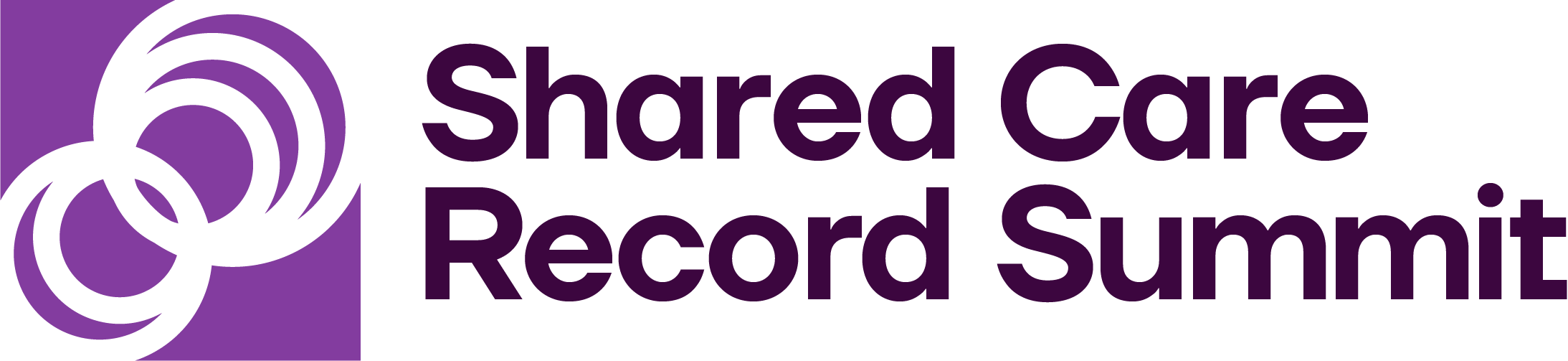 KMCR Utilisation of frailty data
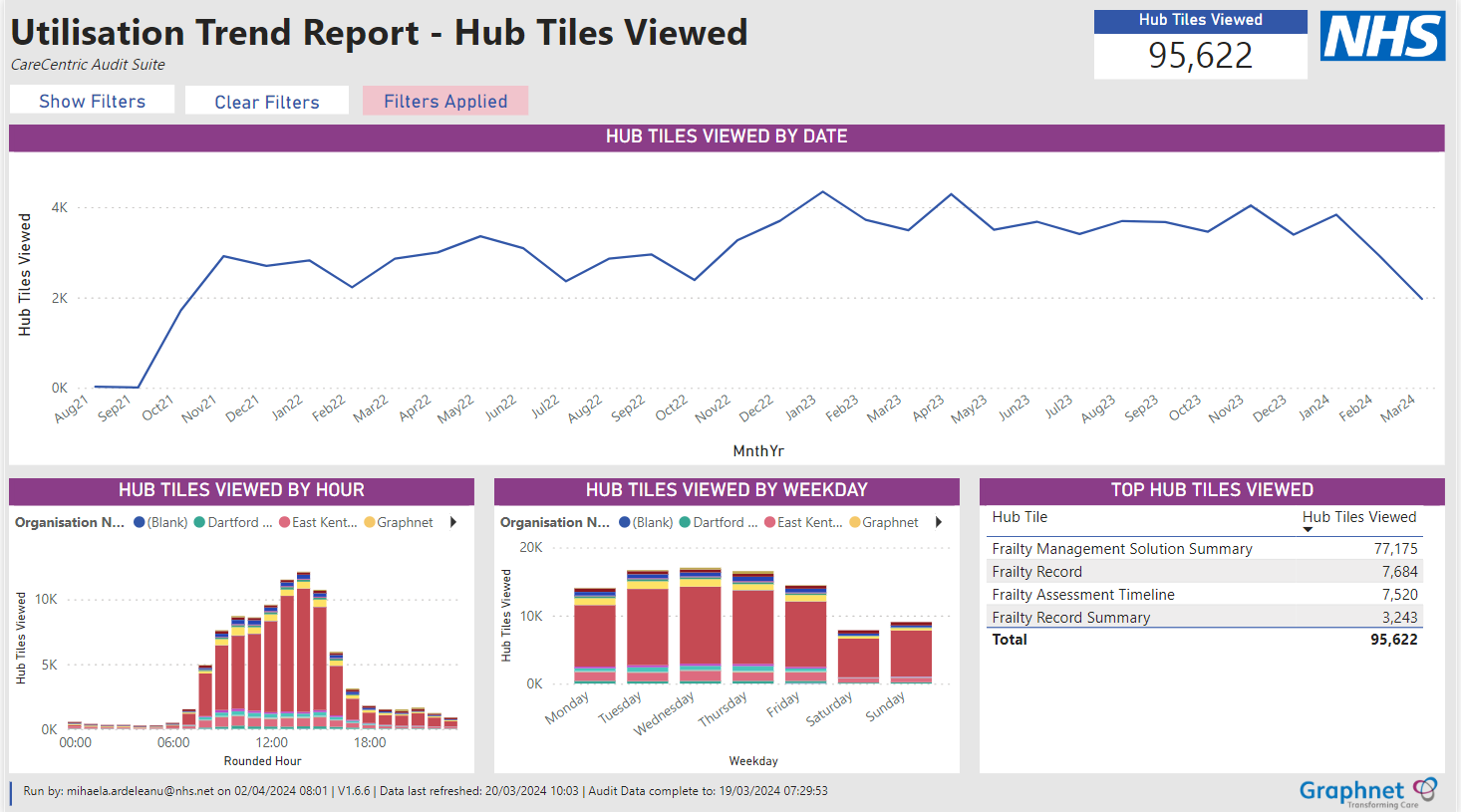 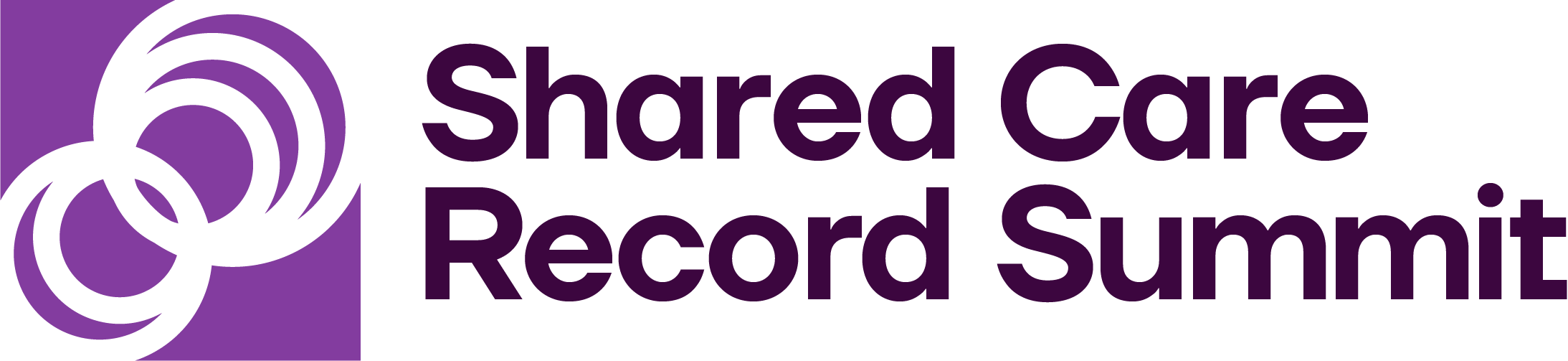 KMCR Care planning module utilisation - Frailty
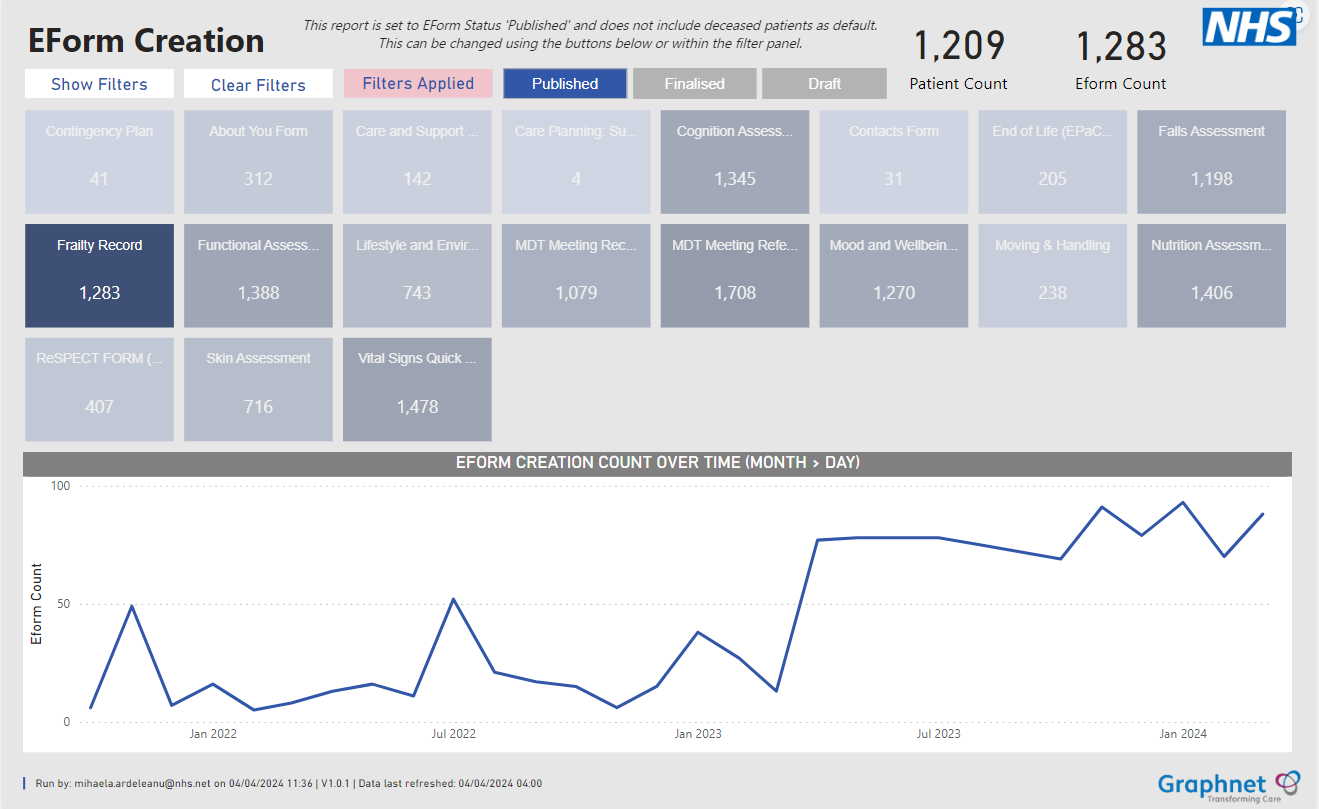 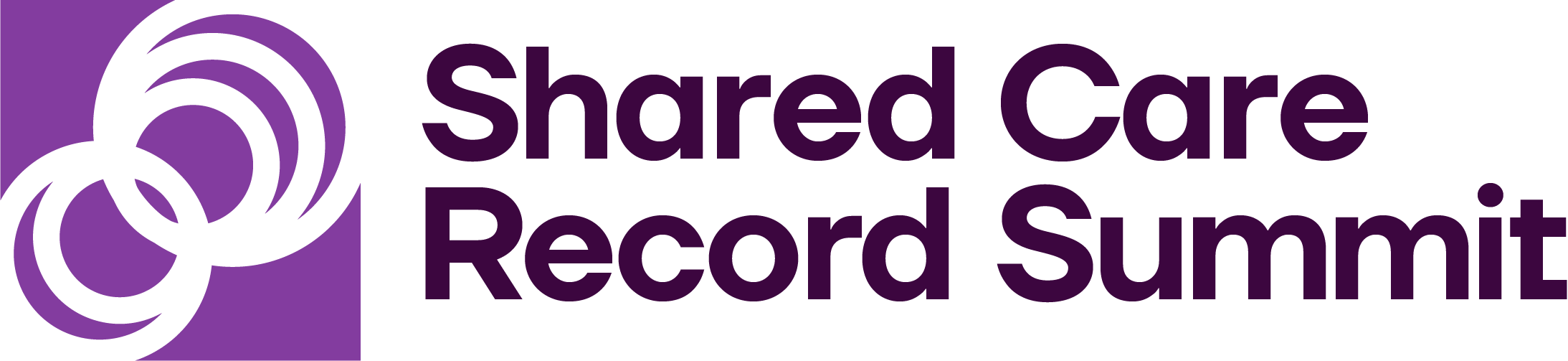 KMCR Care planning module utilisation - all E forms
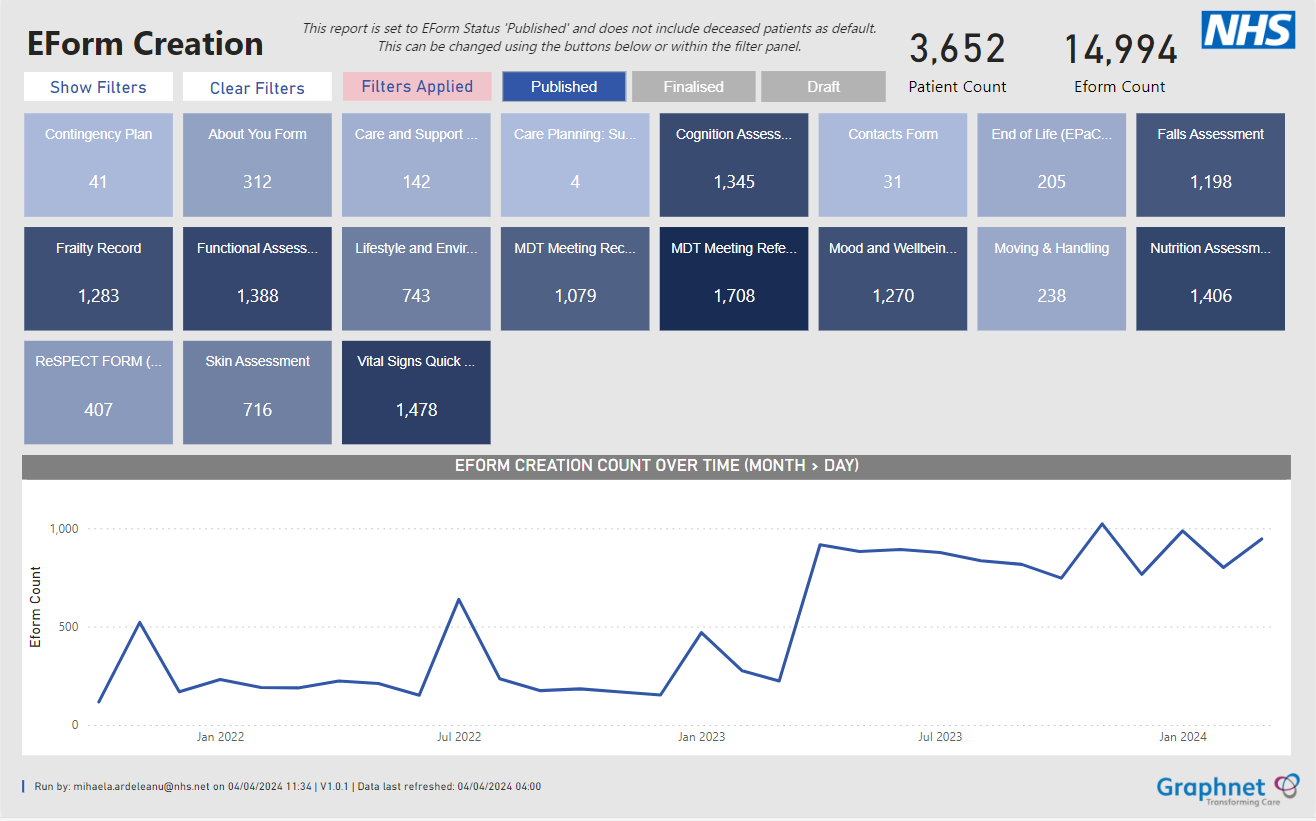 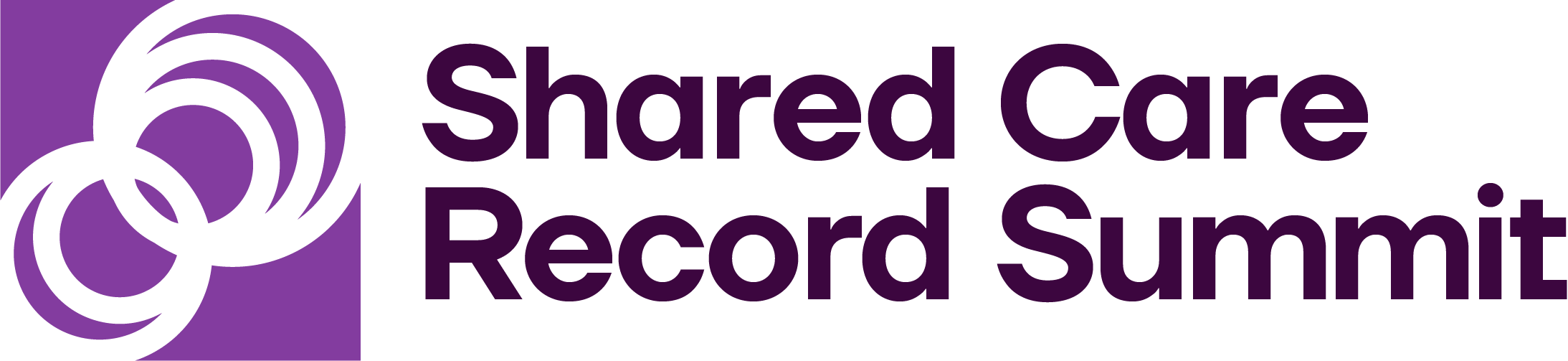 Integrated Care Planning: Lessons Learnt
Time taken to plan and engage is time well spent
Integrated working requires time and patience
All key leads need to be actively engaged and listened to
Compromise is key
Clinicians and professionals need to co design
Clinicians and professionals need to lead deployment/roll out
Include time to review and evaluate
Mandating new process expedites take up
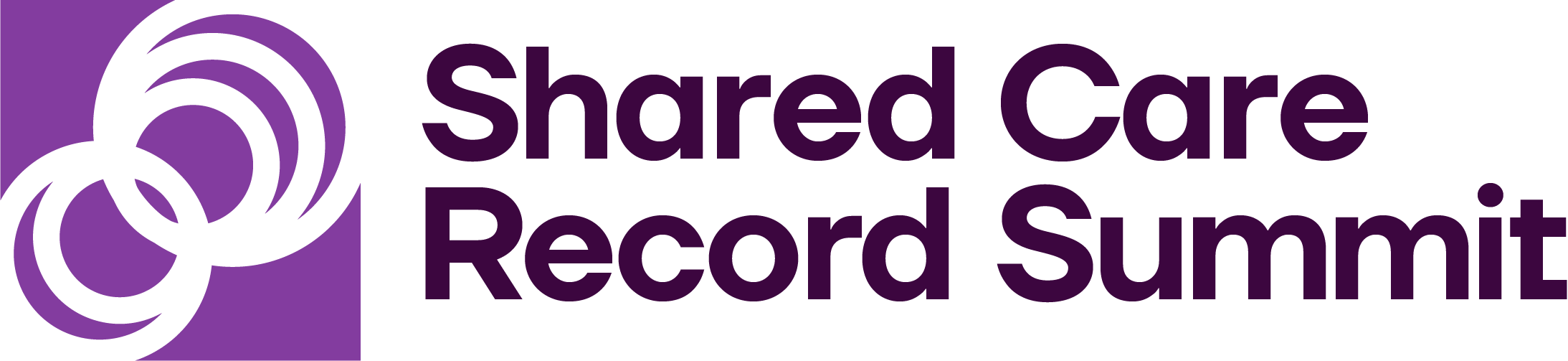 Building on SCRs and their data
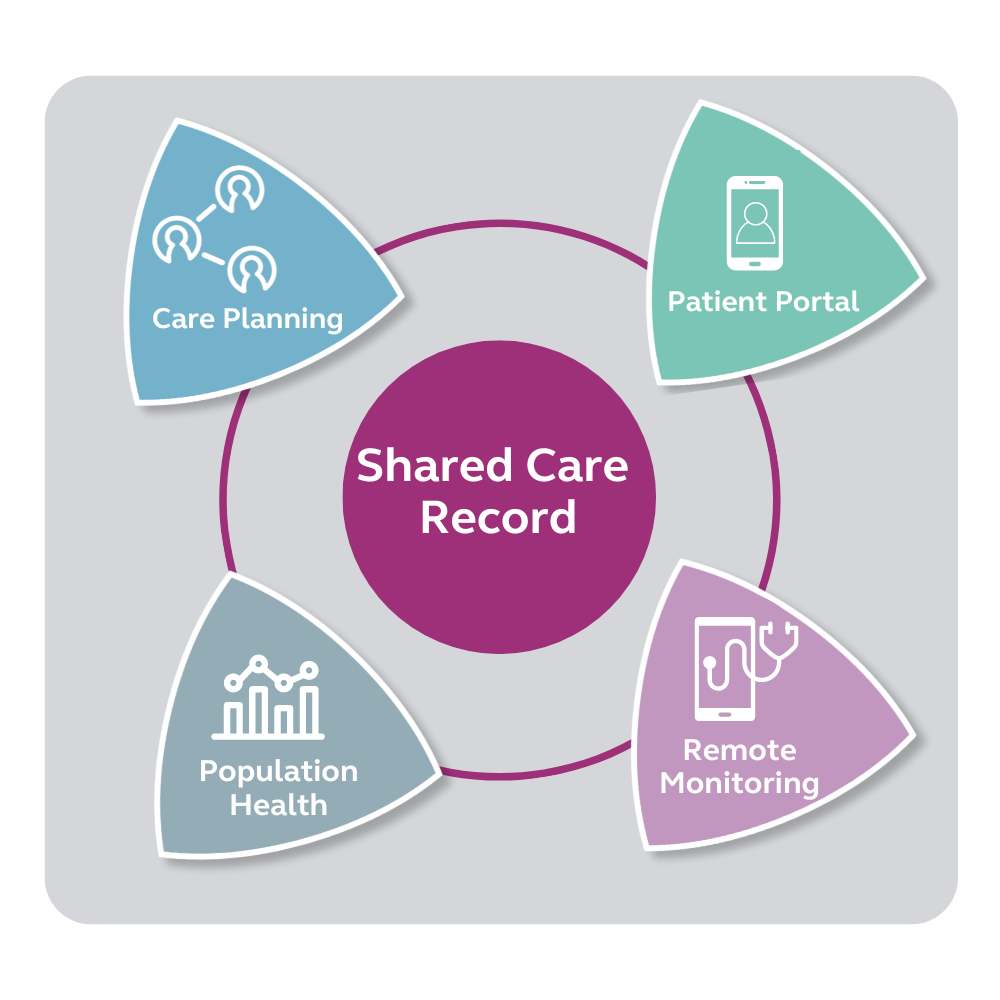 2.5m Population
52,569 patients in Patient Need Group 10 or 11
These patients represent 40% of bed days
Customer A
2m population 
11,605 patients generate:
52,136 A&E attendances
1.1m GP encounters
47,330 emergency admissions
Customer B
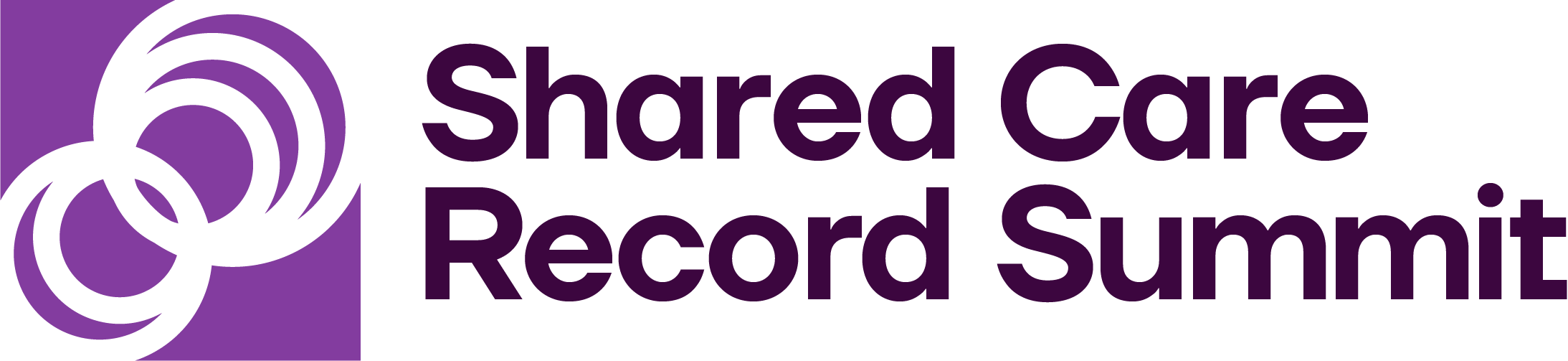 Questions/comments
Or further information or discussion contact:
Evelyn WhiteProgramme Director, KMCR
Kent Community Health NHS Foundation Trust
evelyn.white@nhs.net
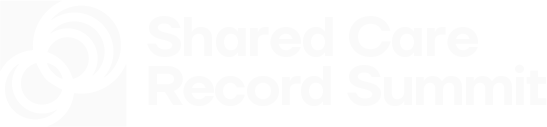